SCHEIKUNDE KLAS 7

Week 1
(Versie 20240402)
SCHEIKUNDE KLAS 7waar gaat het over?Indeling volgens de middeleeuwse alchemisten
Week 3
SAL			= zout, staat symbool voor alle 			koude processen van zout- 				en kristalvorming
Week 2
MERKUR		= “kwikzilver” staat symbool voor  				vloeistofprocessen die sal en 				sulphur verbinden
Week 1
SULPHUR		= zwavel, staat voor alle 					warmte-processen, ook vuur
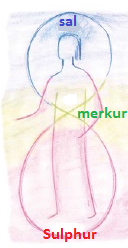 De drieledige mens
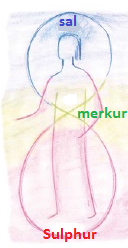 SAL		= zout, staat symbool voor alle 		koude processen van zout- 		en kristalvorming






MERKUR 	= “kwikzilver” staat symbool voor  		vloeistofprocessen die sal en 		sulphur verbinden
 







SULPHUR	= zwavel, staat voor alle 			warmte-processen, ook vuur
Schema van het verbrandingspracticum. Proef 1.
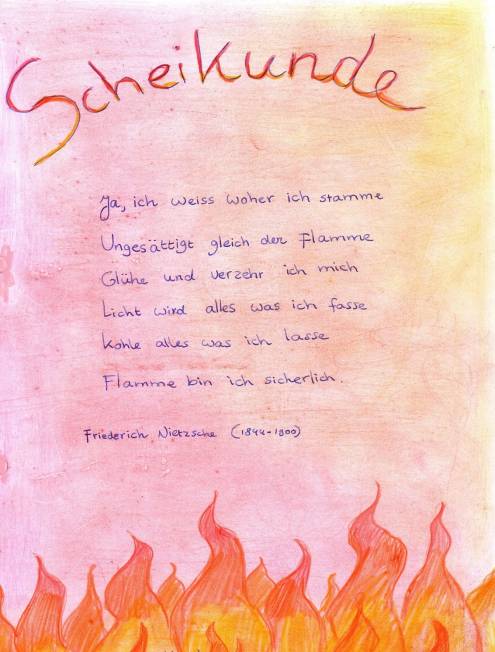 Als je niet over zwavel kunt beschikken, gebruik dan deze Youtube
https://www.youtube.com/watch?v=6Fv69ildQlc
ls je niet over zwavel kunt
Als je niet over rode fosfor kunt beschikken, gebruik dan deze Youtube:
https://www.youtube.com/watch?v=CsvSUAwq0uM
Opmerking:
Heb je geen zuurkast, of ben je bang dat het brandalarm af zal gaan, doe deze proeven dan na het aansteken met een grote glazen stolp, zoals hier boven bij de fosfor is gedaan.
Conclusies van proeven 1 en 2:

De stoffen boven de rode streep komen uit de levende natuur (=organisch)
     Zij danken hun brandend vermogen aan de zon!
2. De stoffen boven de blauwe streep waren plantaardig. Die  
    branden helemaal op.
3. De stoffen tussen blauw en groen waren dierlijk. Die  
    branden niet op, maar schroeien. En dan stopt het.
4. Tussen groen en rood staat nylon. Dat wordt gemaakt van 
    aardolie. Aardolie komt van microscopisch  
    kleine (gestorven) diertjes, die lagen vormen op de  
    zeebodem. Dus Nylon is ook van dierlijke oorsprong.
5. Zwavel, fosfor en magnesium komen uit de dode natuur.  
    (=anorganisch)
    Zij danken hun brandend vermogen aan het binnenste van   
   de aarde, waar het gloeiend heet is.
Gele-, of witte fosfor 
Als je proef 2 vanwege de veiligheid niet mag, kan, of wilt doen, dan kun je alles wat de leerlingen verbrand hebben nummeren als proef 1. Zwavel, fosfor en magnesium samen zijn dan proef 2.

Wil je ook de gele fosfor behandelen, dan noem je de door de leerlingen verbande stoffen proef 1a. Dan worden zwavel, fosfor en magnesium samen proef 1b. En dan wordt de proef met de gele fosfor proef 2. Zo blijft de volgende nummering kloppen!!

Mag-, of kan de proef met de gele fosfor niet om veiligheidsredenen, dan is ook hier een redelijk alternatief op Youtube. 

Het eerste filmpje hebben wij zelf opgenomen op de Stichtse Vrije School voor wie niet over witte (gele) fosfor kan beschikken. Je ziet de TOA van de Stichtse Vrije School aan het werk. Dit is de link:
https://youtu.be/WISeMZxw2i0 

De volgende YOUTUBE’s zijn niet van de Vrijeschool, maar wel goed bruikbaar.
Bestudeer het eerst grondig zelf, zodat je aan de leerlingen kunt uitleggen wat ze zien.

Het fragment waar hij gele fosfor op een stukje varkensvlees legt, kun je weglaten. Het gaat er natuurlijk om te laten zien hoe gevaarlijk het is, als je het op je huid krijgt, zoals bij fosforbommen. Over dat laatste gaat het filmpje gelukkig niet, al wordt het wel één keer genoemd.
https://www.youtube.com/watch?v=LMlXhJevCV0&t=215s 
of als alternatief kun je ook de volgende link nemen:
https://www.youtube.com/watch?v=LK82rjh8E80
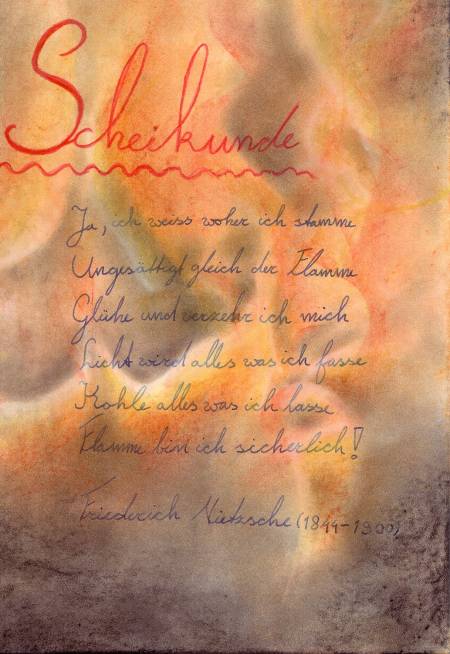 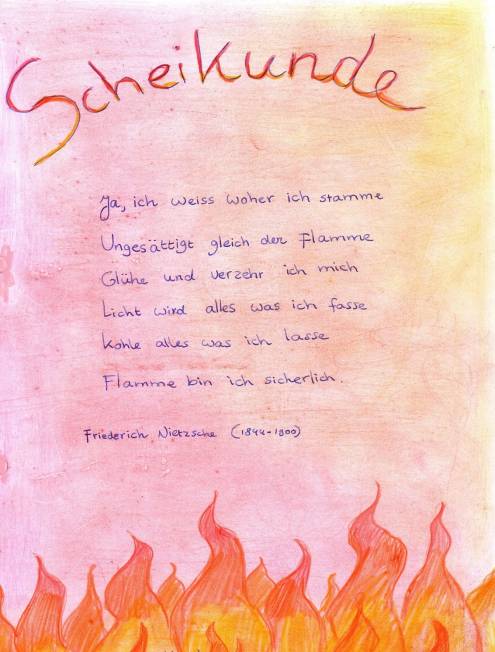 Voorbeelden van titelpagina’s
Ja, ich weiss woher ich stamme
Ungesättigt gleich der Flamme
Glühe und verzehr ich mich
Licht wird alles was ich fasse
Kohle alles was ich lasse
Flamme bin ich sicherlich!

Friederich  Nietzsche (1844-1900)
Ja, ik  weet  waar ik van af stam
Onverzadigd gelijk de vlam
Gloei ik en veteer ik mij
Licht wordt alles wat ik vast pak
Koolstof alles wat ik achterlaat
Vlam ben ik met zekerheid
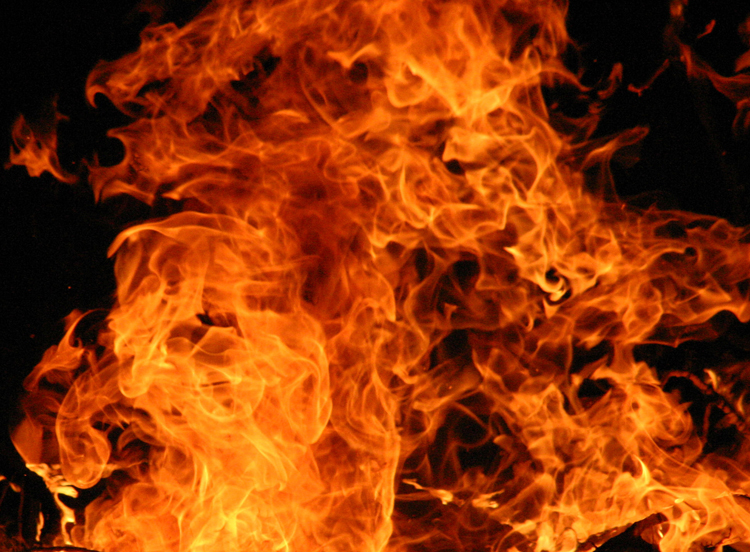 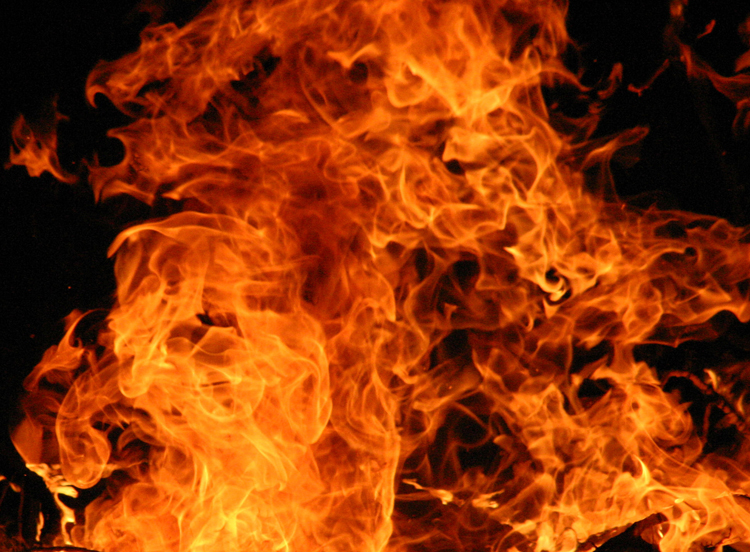 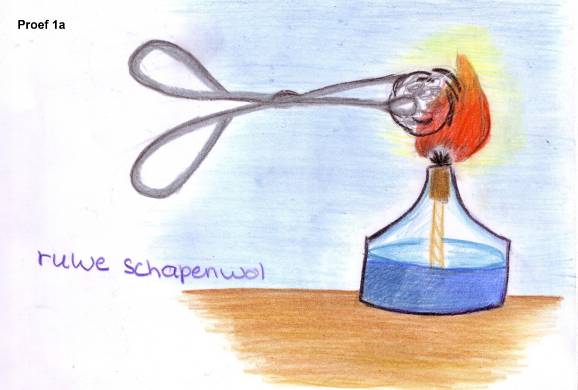 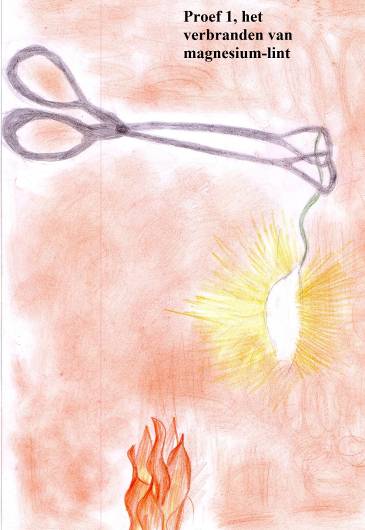 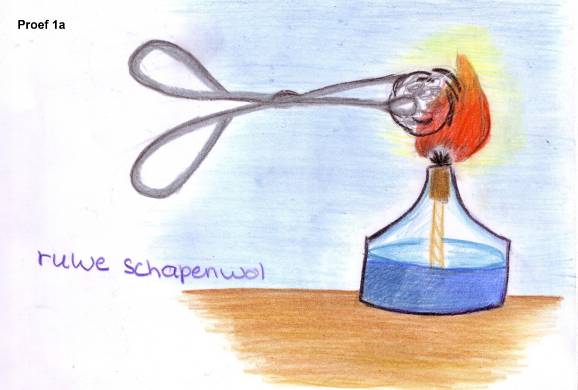 Proef 1
Proef 2
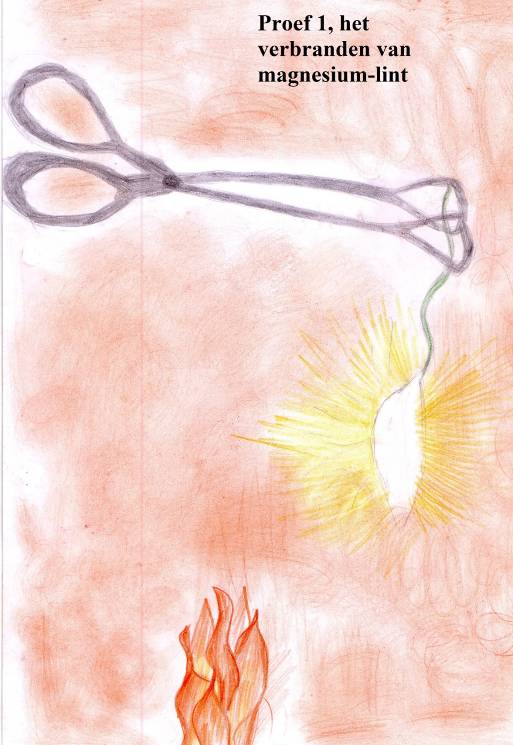 Inleiding

► Scheikunde is de wetenschap die zich bezig houdt met veranderingen van stoffen. ◄
(Met “stoffen” bedoelen we alles wat we met de hand kunnen aanraken en wat gewicht heeft. )
 
Door op stoffen in te werken, ondergaan zij een verandering.
Toch zijn niet alle veranderingen scheikundig. Druk ik op een voetbal, dan verandert deze van vorm. Maar laat ik los, dan herstelt de oude vorm. Dat is een natuurkundige verandering.
Verbrand ik hout, dan kan ik van de as en de rook nooit meer dat hout maken. 
Scheikundige veranderingen zijn dus altijd blijvend en niet omkeerbaar. (niet omkeer baar = irreversibel)
 
Voor veel stof-veranderingen heeft men vuur nodig. In chemische fabrieken rookt, walmt, sist en borrelt het. Vuur is een belangrijke chemische kracht. Daarom gaan wij ons eerst in het vuur verdiepen!
                 
                                                        0-0-0-0-0
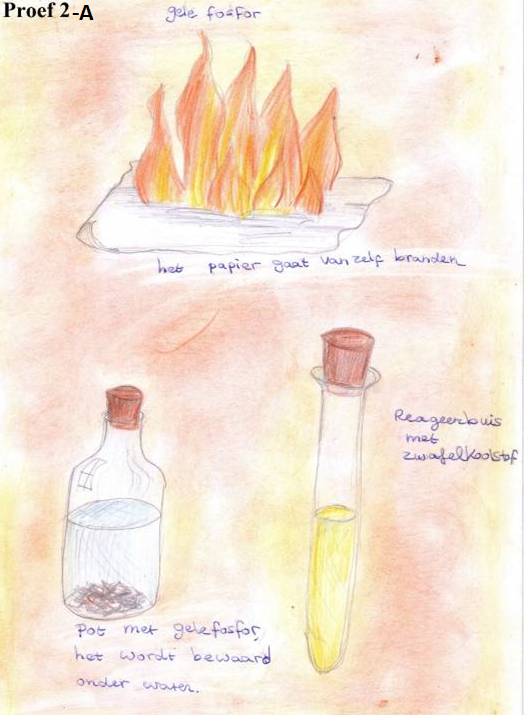 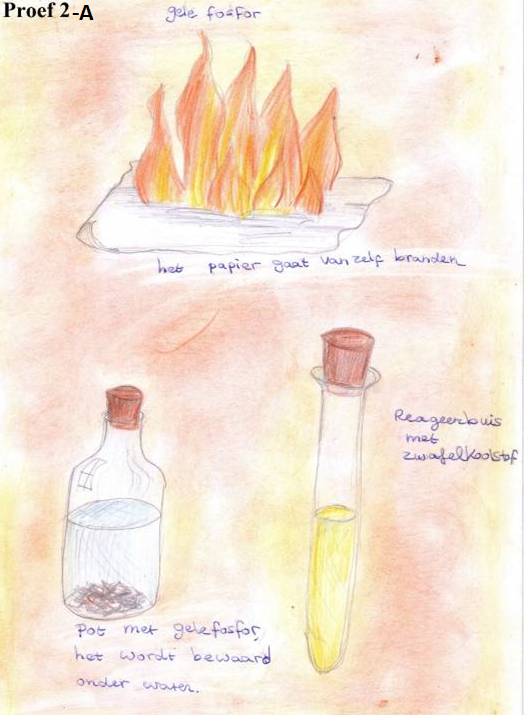 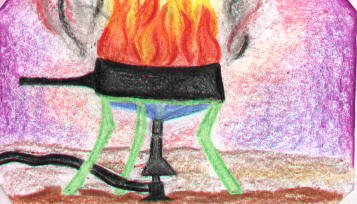 Alternatief voor proef 2 met gele-, of witte fosfor

Als je niet over gele fosfor kunt beschikken, of je vindt het te gevaarlijk, dan kun je ook heel goed een Youtube filmpje laten zien.
Bekijk het wel eerst zorgvuldig eerst een paar keer zelf, zodat je weet wat je aan de leerlingen er over wilt vertellen.
Het gebruik van gele fosfor in oorlogshandelingen (fosforbommen) lijkt voor een 7e klas wat ongepast, resp. te vroeg. Laten we het wereldbeeld van de 7e klasser geen schade toebrengen.
Waar het filmpje overgaat tot het reageren van gele fosfor op rauw varkensvlees is misschien een goed moment om te stoppen.
Klik op de volgende links:

https://www.youtube.com/watch?v=LMlXhJevCV0&t=289s 

https://www.youtube.com/watch?v=LK82rjh8E80
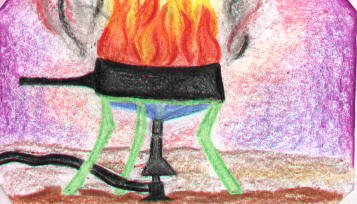 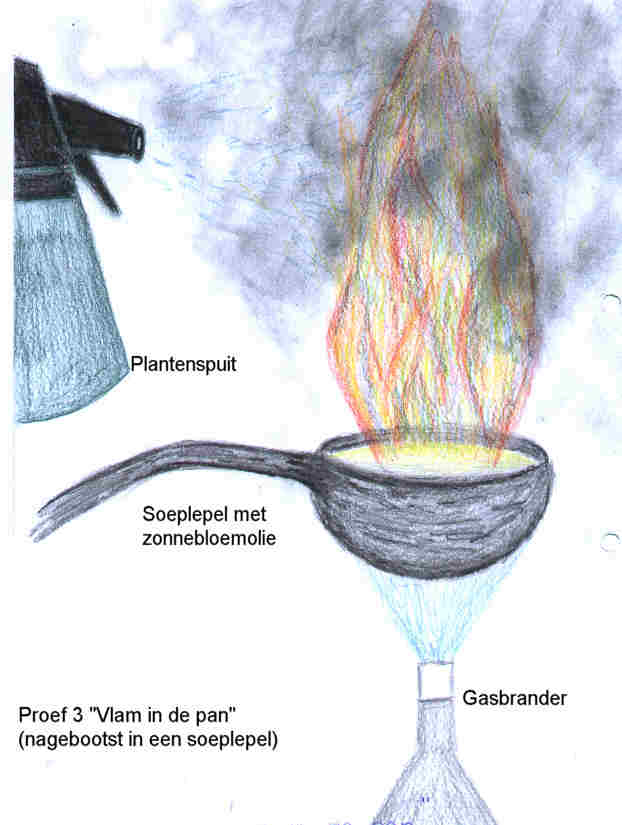 Proef 3, “Vlam in de pan”
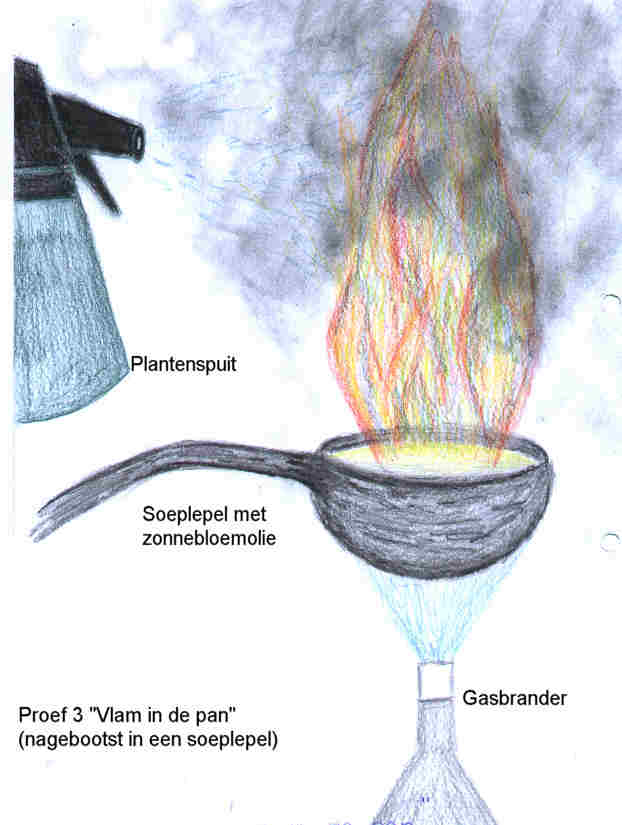 Proef 4       “Vlam in de pan”

Benodigdheden:
---  gasbrander
---  statief met klemmen
---  aansteker of lange lucifers
---  frituurolie (zonnebloemolie)
---  oude soeplepel ( Die stelt de “frituurpan” voor)
---  dekseltje 
---  plantenspuit

Waarneming:
Je eigen verhaal, zoals jij het waargenomen hebt.
Schrijf hier je eigen waarneming in goede, duidelijke zinnen, alsof je het uitlegt aan iemand die er niet bij was.
(Schrijf er vooral bij, dat oververhitte olie vanzelf in de brand vliegt, zondat dat je het aansteekt!)
Hier onder een link naar de video’s van proef 3, 
“Vlam in de pan” (versie 20240321)
Deel 1: het aansteken van de zonnebloemolie

https://youtu.be/epEdRTGIHXM 

Deel 2:  de olie ontbrandt vanzelf èn een vergeefse bluspoging met de plantenspuit:

https://youtu.be/5WPImQUw4uI
Conclusie:

Wat moet je wèl doen en wat niet?  (do’s and don’ts)
1e Wel doen:
--- gas uit (evt. afzuigkap uit)
--- geen paniek!
--- brandblusser gebruiken (indien aanwezig)
--- vuur verstikken met zand (emmer zand in de keuken helpt!)
--- blijf er bij tot het vanzelf uitgaat
--- 112 bellen

2e Niet doen:
--- met water blussen (denk aan onze plantenspuit!)
--- pan naar buiten brengen. 
     (Er kan brandende olie over de rand gaan………)
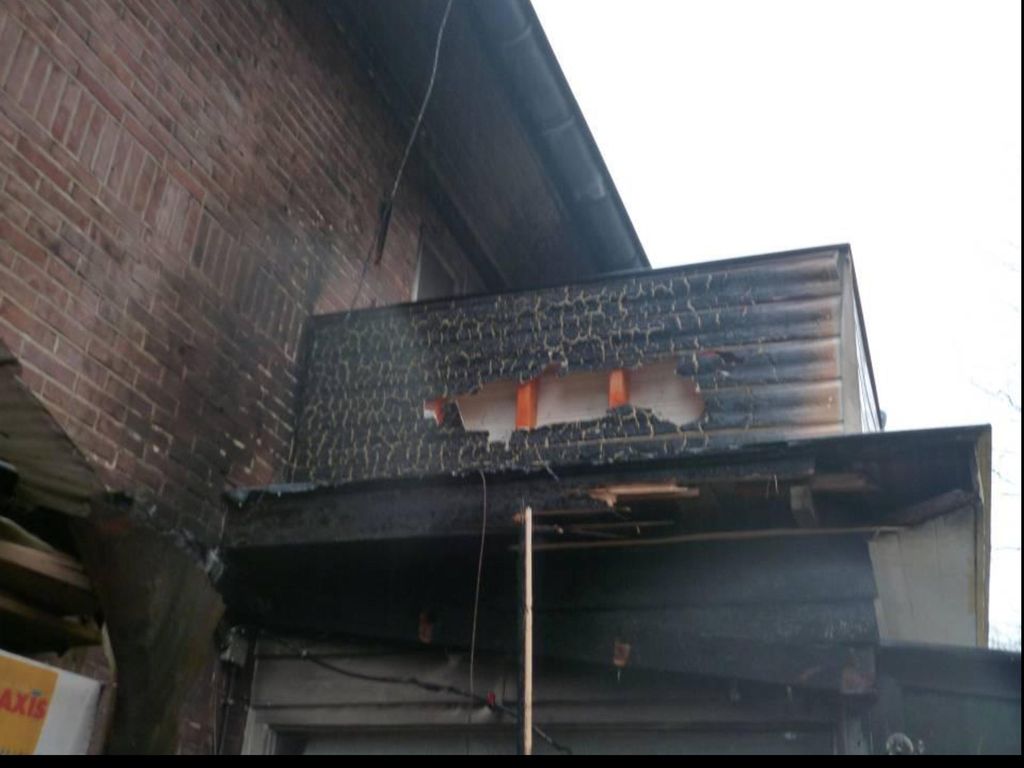 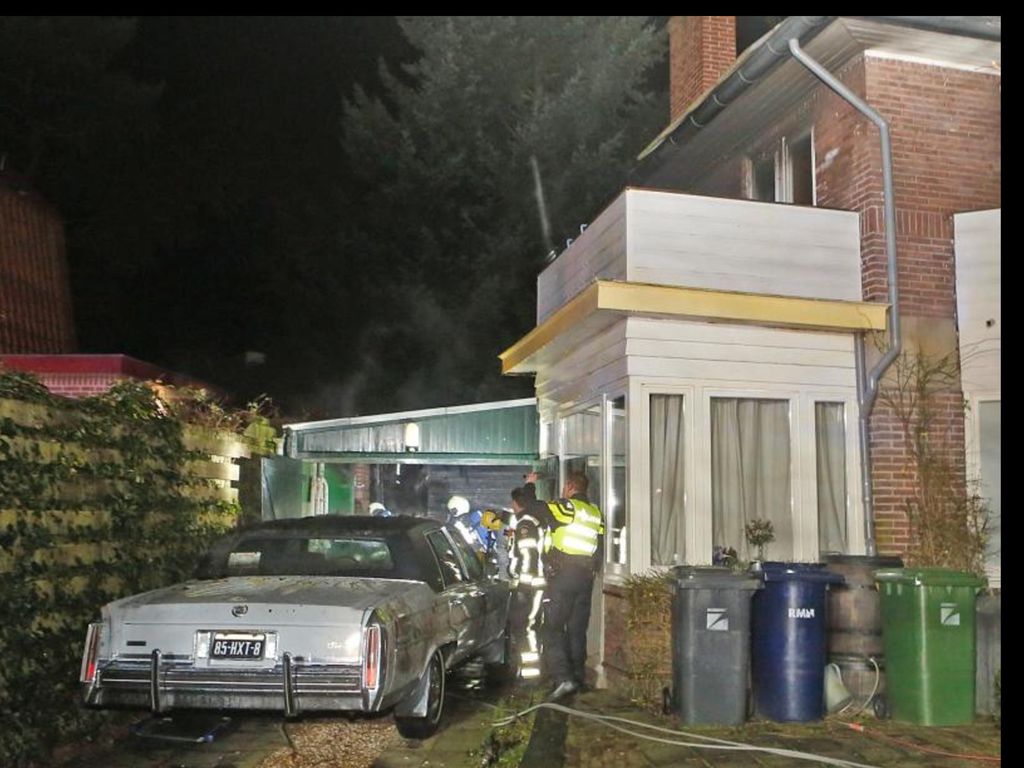 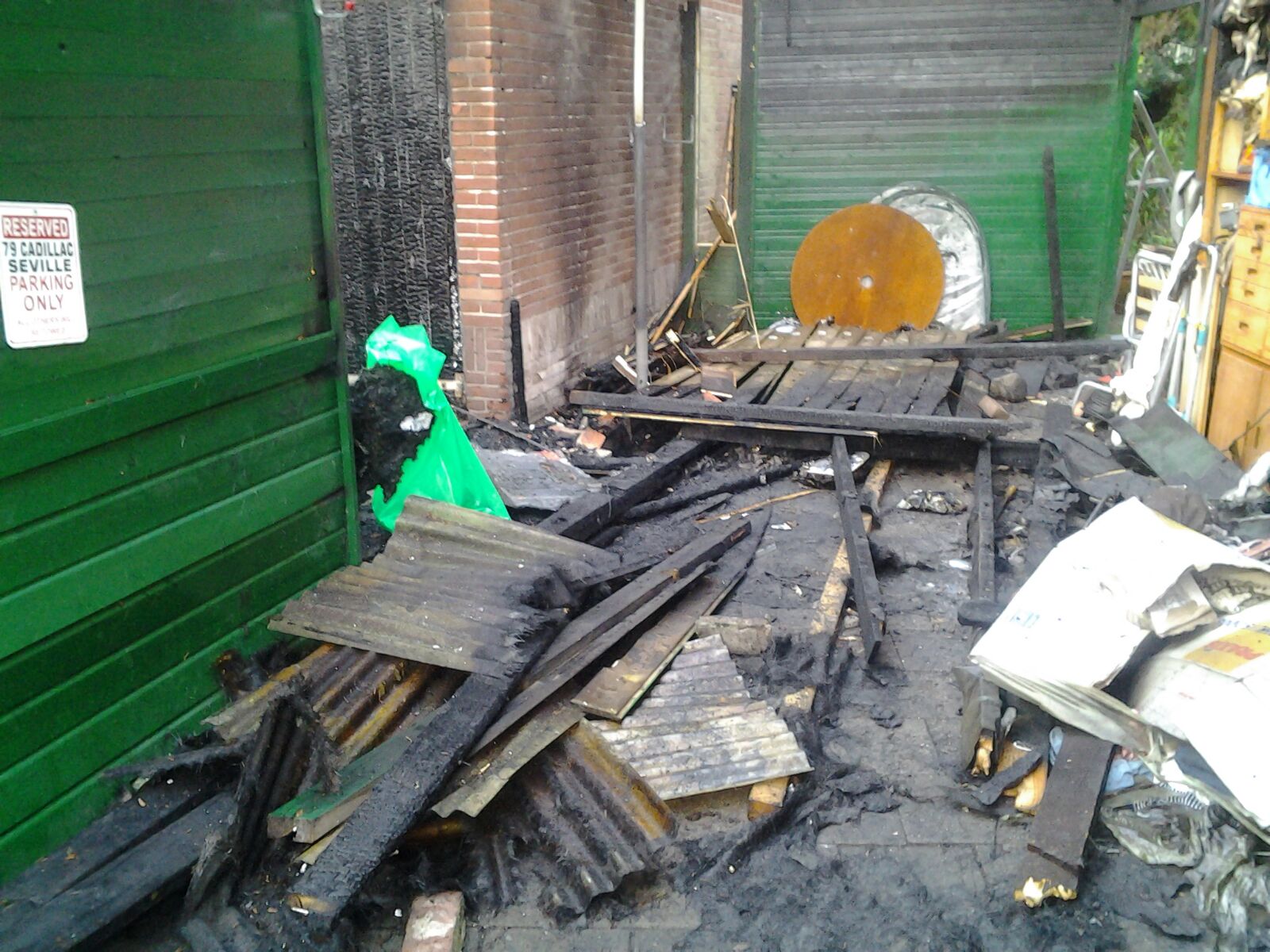 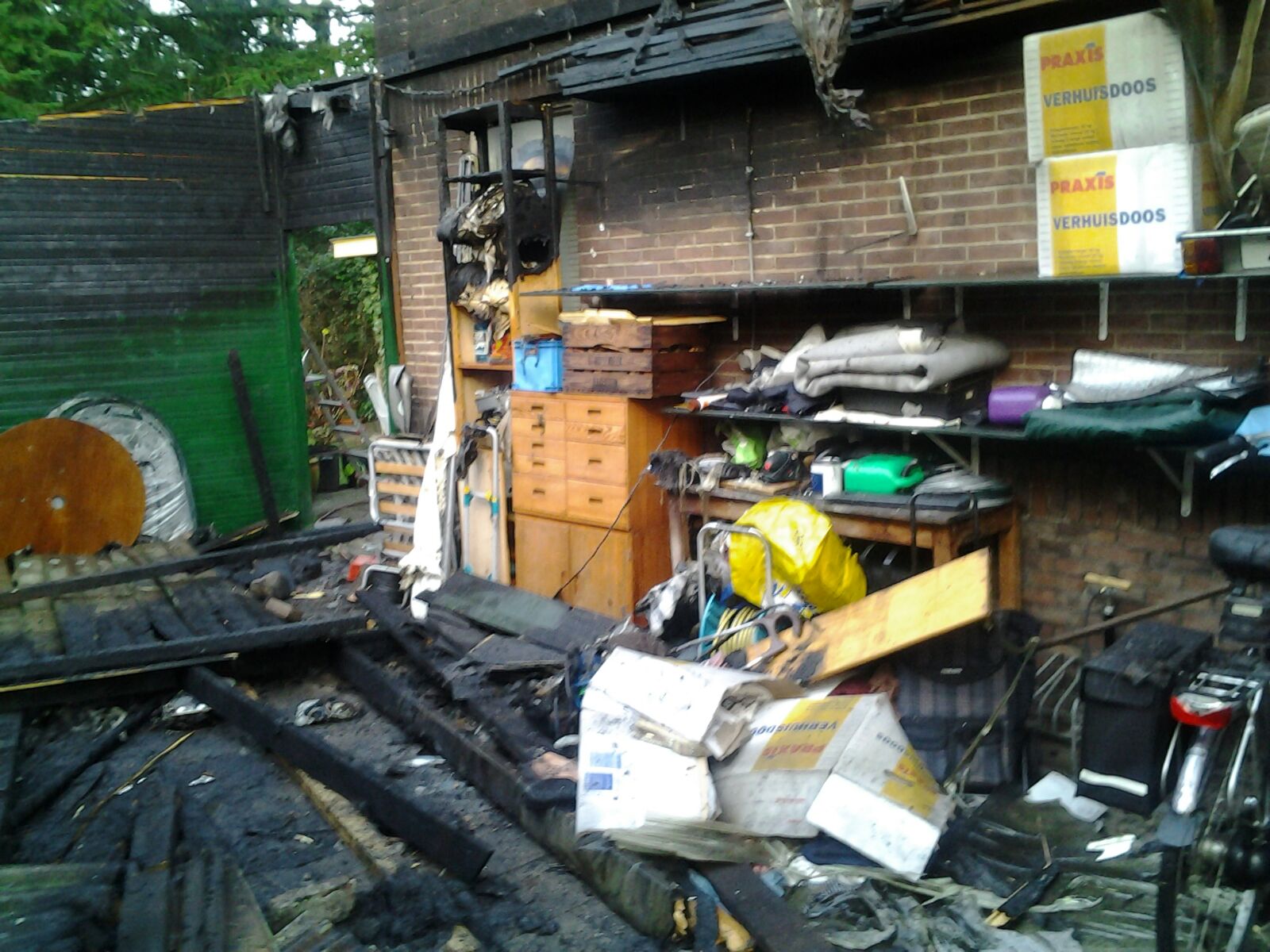 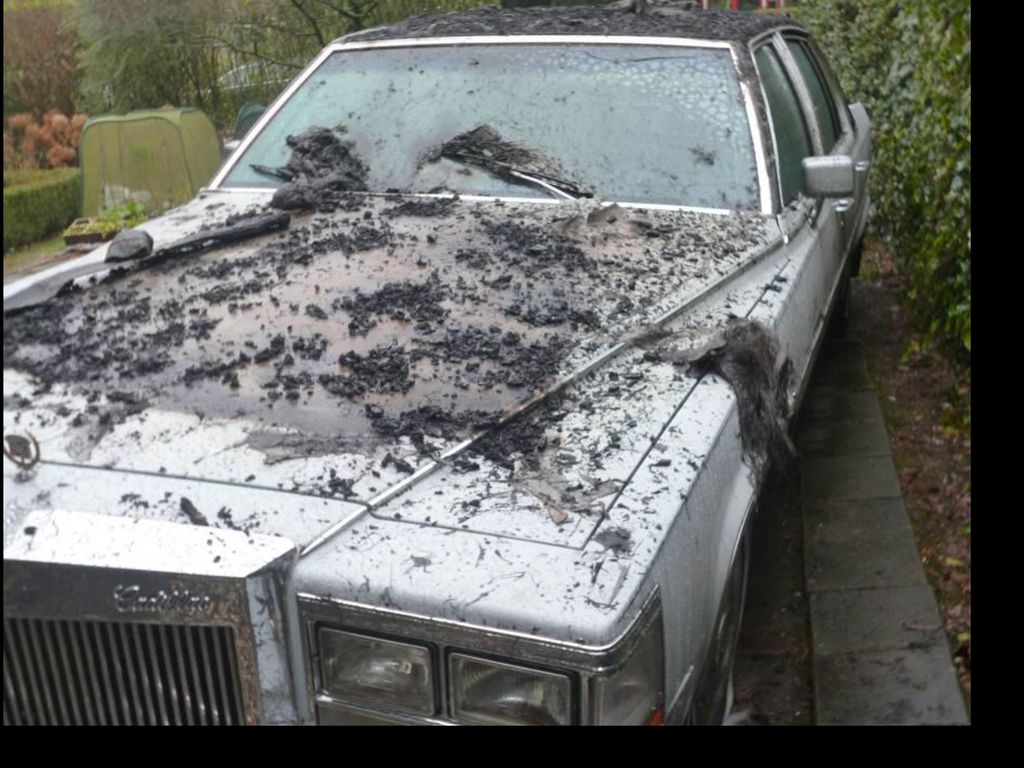 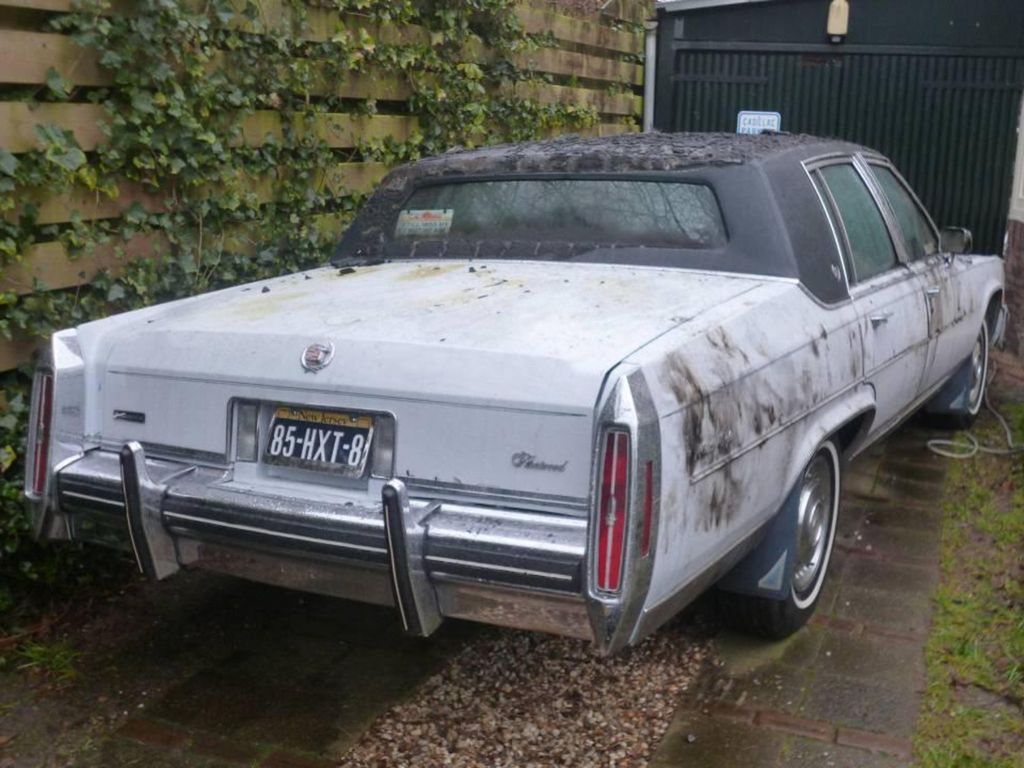 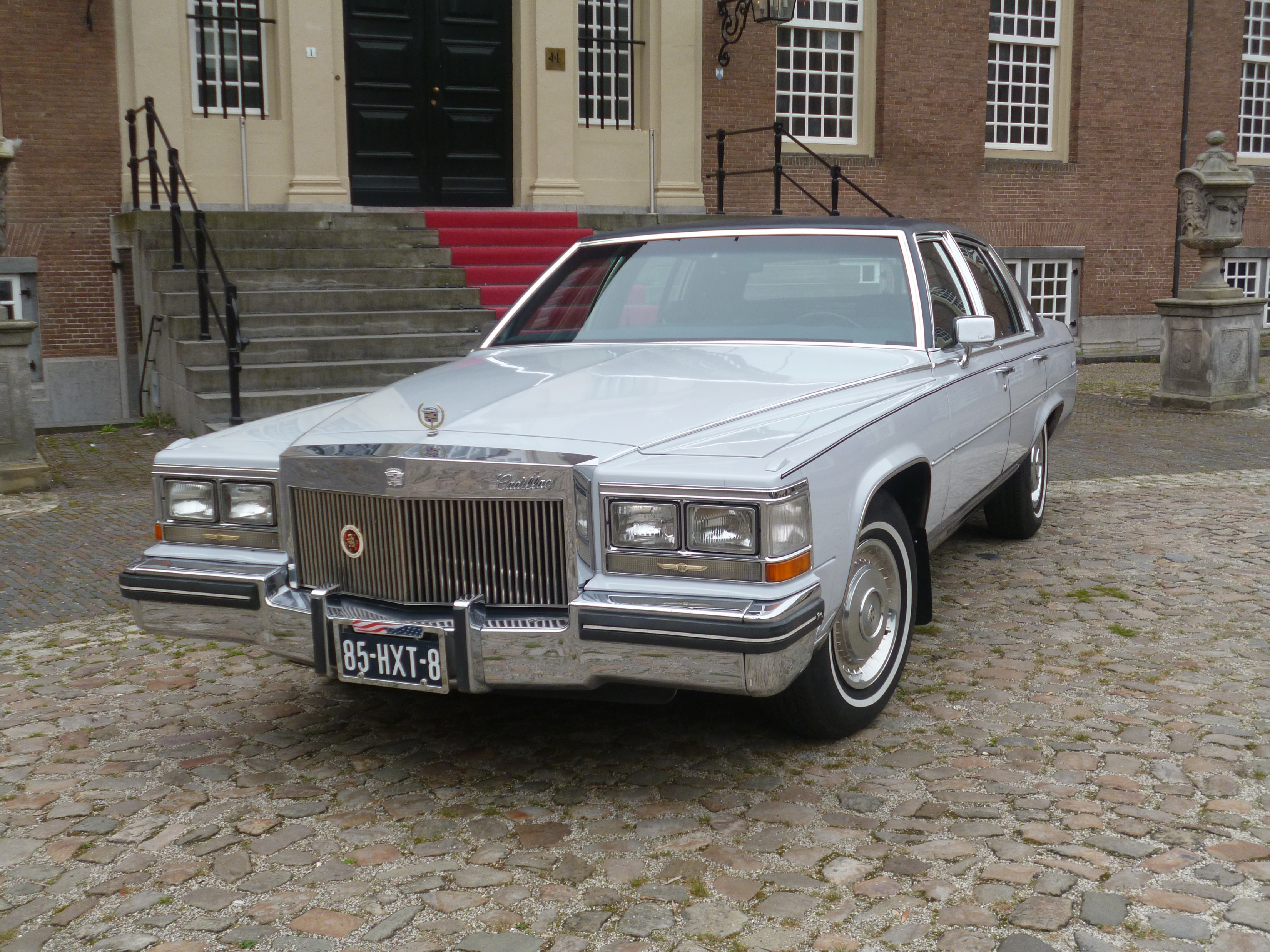 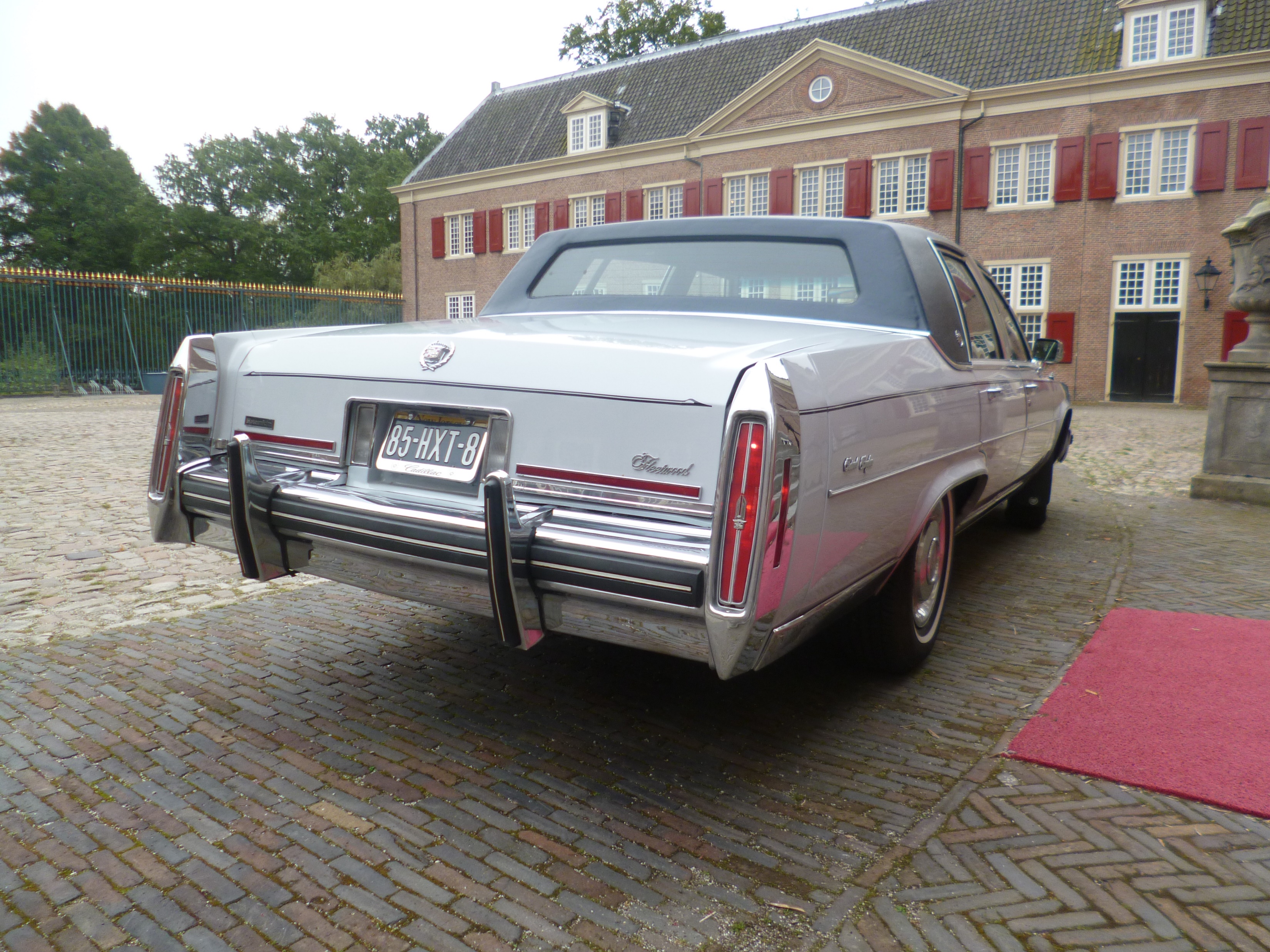 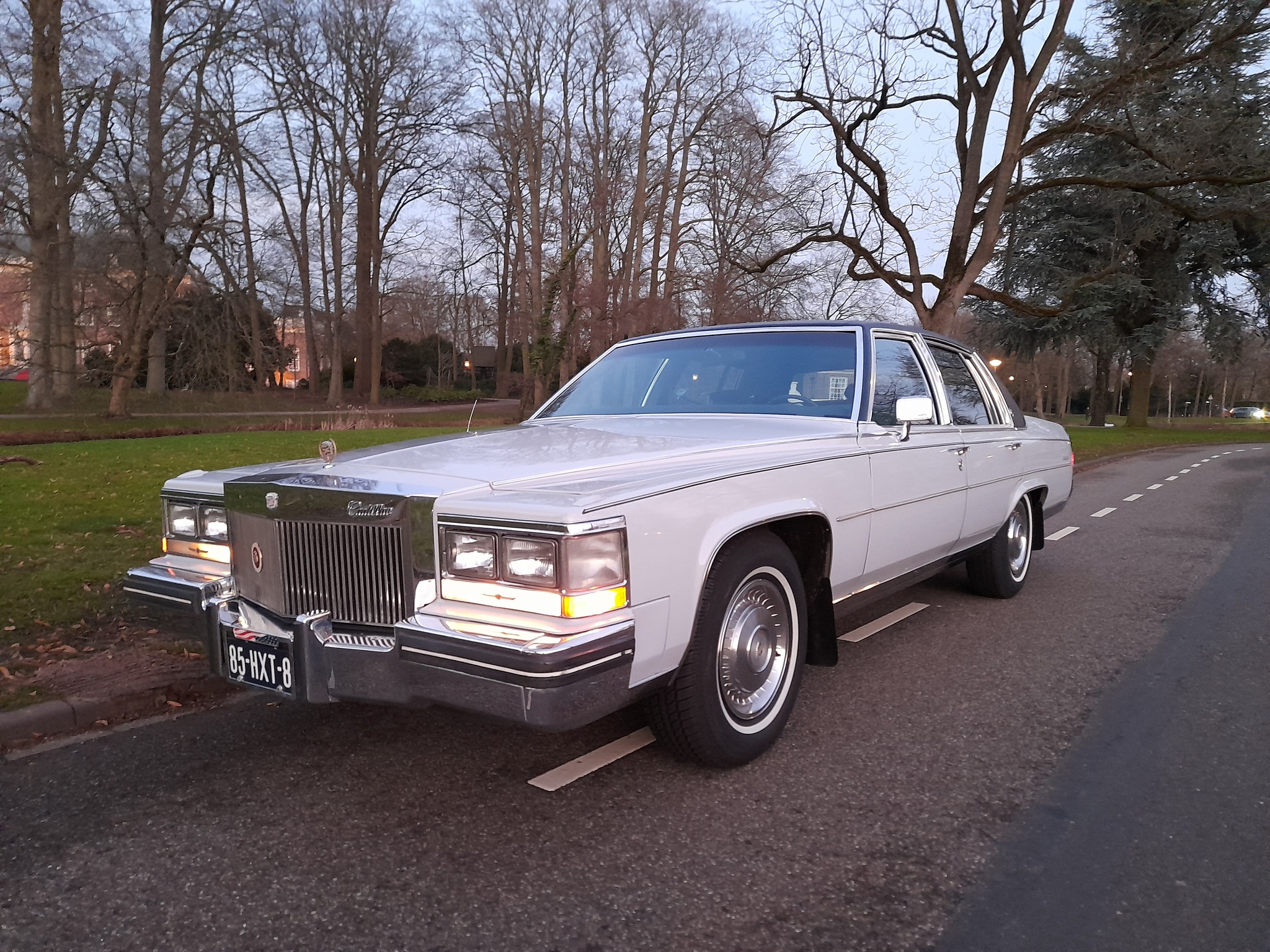 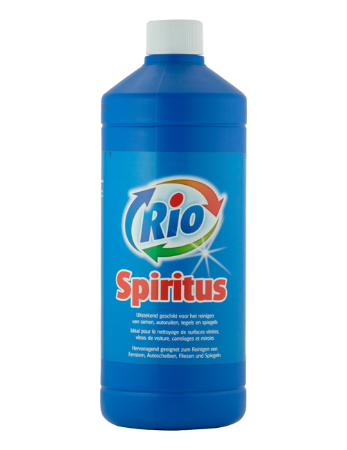 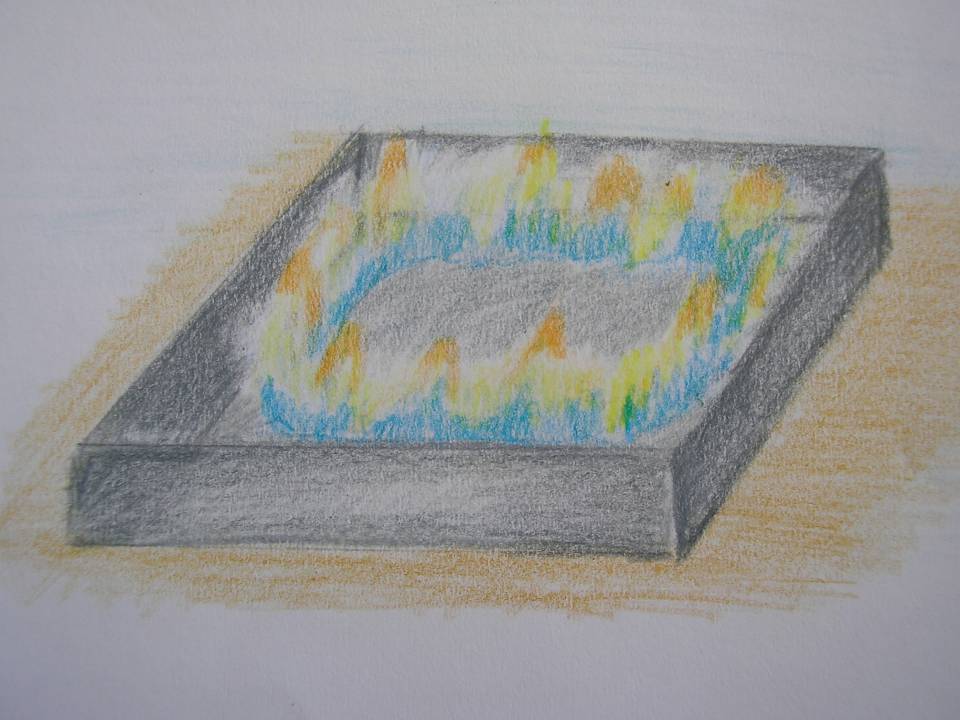 Proef 4, “Spiritus in de bak” als voorbeeld van een “vloeistof vuur”
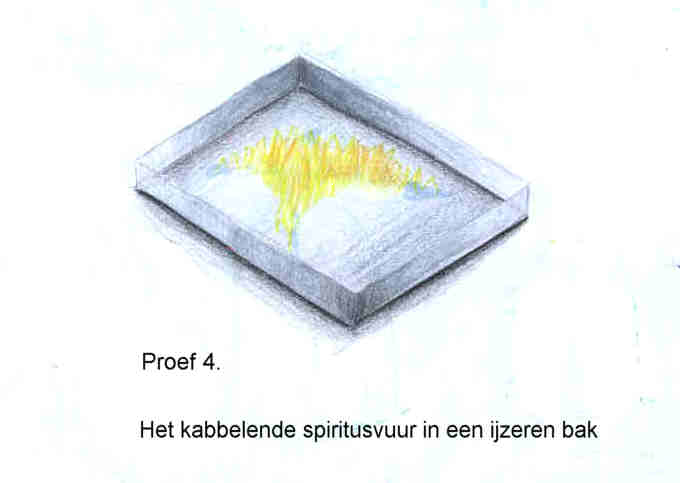 Proef 4       “Spiritus in de bak”
Over spiritus:
Spiritus is alcohol, maar “gedenatureerd” d.w.z. het is vervreemd van de natuur, zodat mensen het niet gaan drinken. Daarom is het blauw en het stinkt. Geen aantrekkelijk drankje!

Benodigdheden:
***  Bakblik
***  spiritus
***  lucifers

Waarneming:
Beschrijf je eigen waarneming, zo exact mogelijk, alsof je het zou opschrijven voor iemand die er niet bij was.

Link naar deze proef: https://youtu.be/PD1R3knJU2w
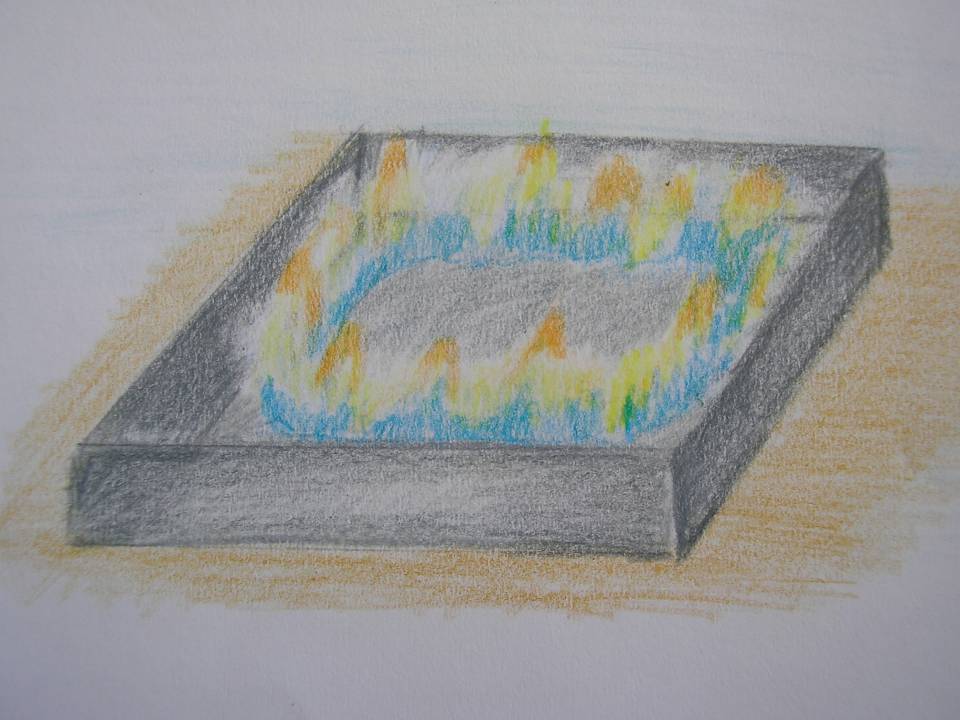 Waarneming:
Er werd spiritus up het bakblik gegoten en aangestoken met de lucifer. De vlam verspreidde zich als een “lopend vuurtje”. De kleur van de vlammen was van onderen blauwig en van boven geel. Van dichtbij kon je de warmte voelen. Er kwam geen rook vanaf. De spiritus brandde helemaal op, dus er was geen asrest.

Conclusie:
Volgt bij proef 5
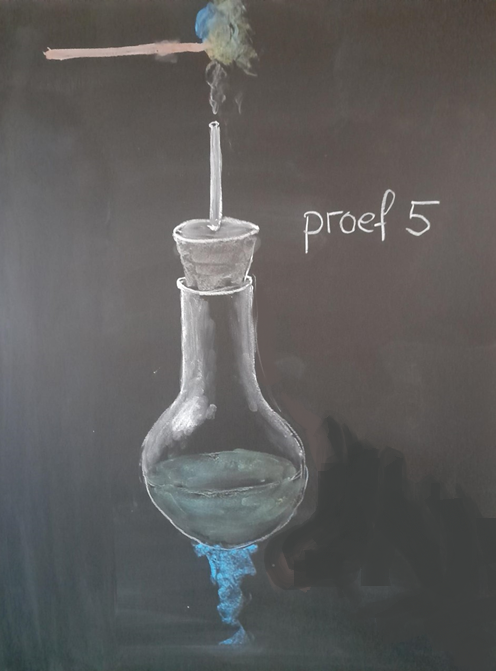 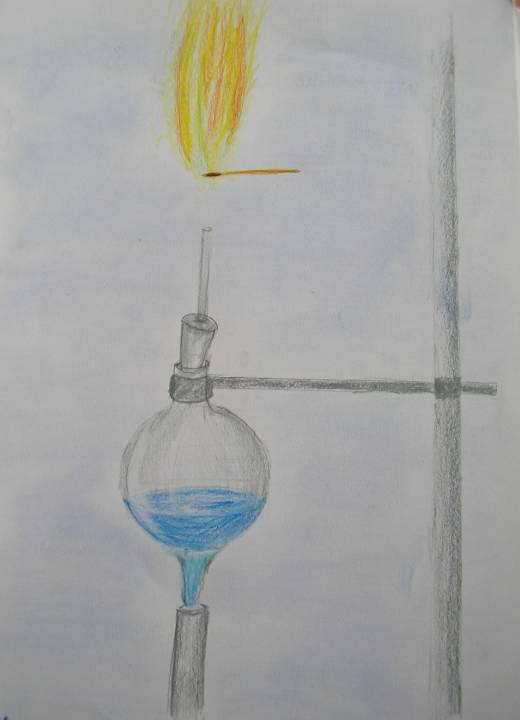 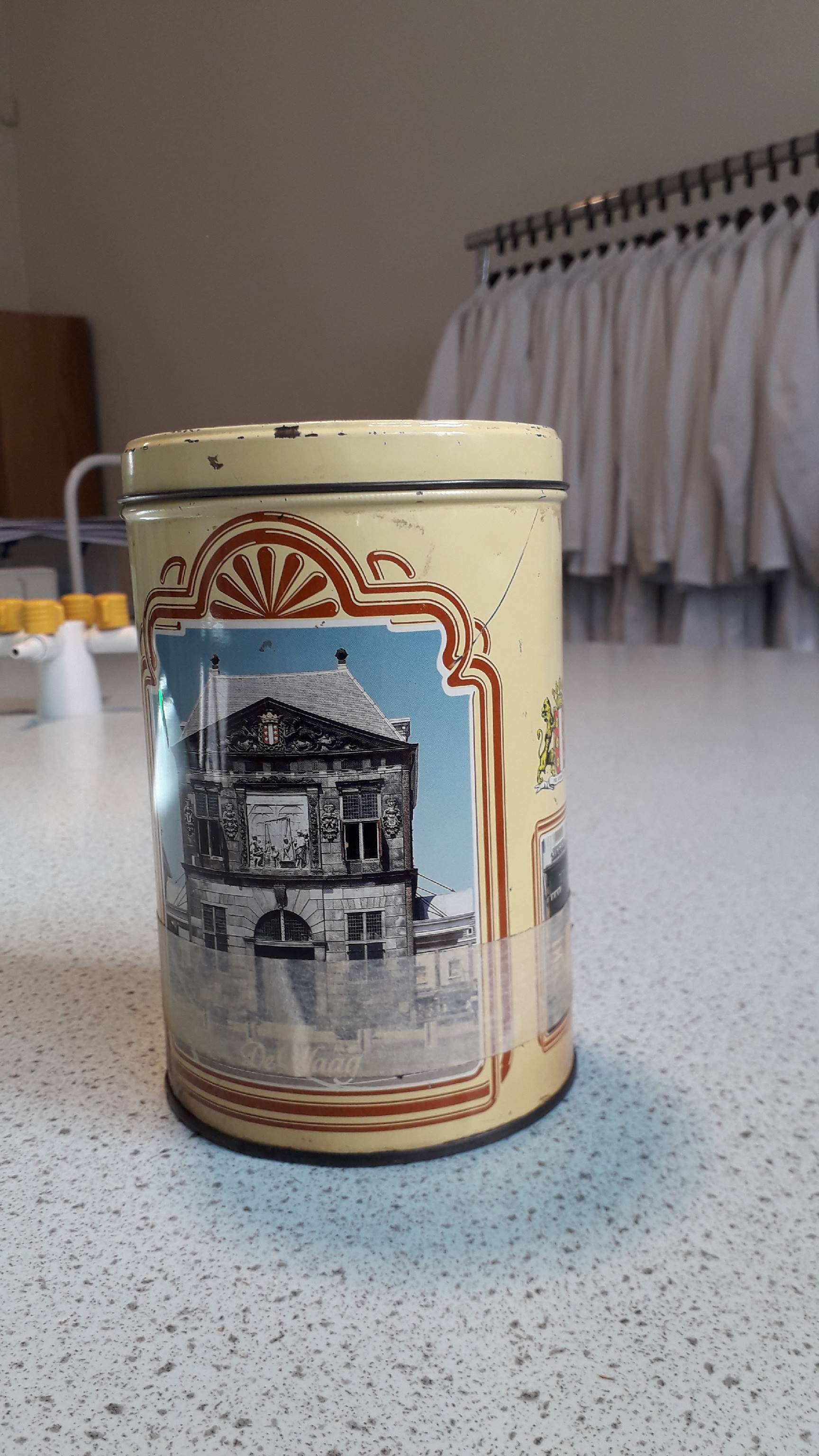 Proef 5, “Spiritus in de kolf”
Links: bordtekening docent. Rechts: tekening van leerling.
Proef 5,     “Spiritus in de kolf”
Benodigdheden:
*** statief met dubbelklem
*** glazen kolf met doorboorde kurk en   
     glazen “schoorsteenbuisje”
*** in de kolf een bodempje spiritus
*** lucifers en gasbrander.

Waarneming:
Voor proefopstelling zie tekening!

(Beschrijf zo exact mogelijk je eigen waarneming!)
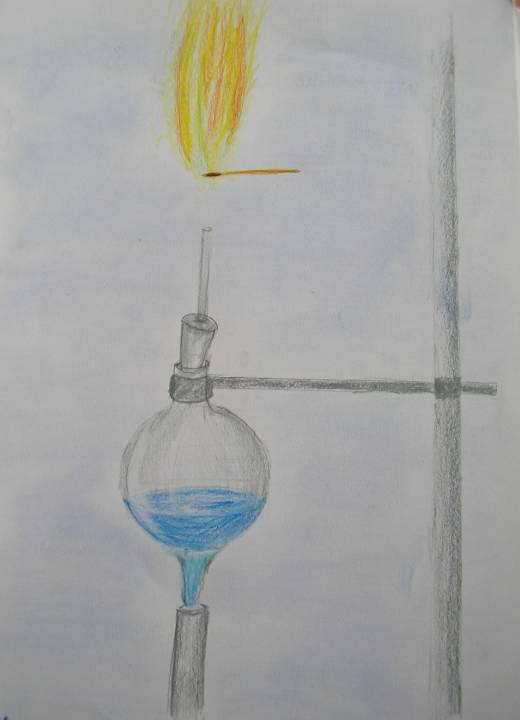 Waarneming:

Voor proefopstelling zie tekening

Nadat het gas was aangestoken, ging de spiritus borrelen. Dus kookte het.
Er werd een brandende lucifer hoog boven de schoorsteenbuis gehouden.
Ineens ontstond een zwevende vlam, die je kon horen loeien.
De vlam was van onderen blauw en van boven geel.

Conclusie van proeven 4 en 5:
Het is de damp van de spiritus die brandt, maar niet de spiritus zelf. Dat was ook bij proef 4 zo, maar daar kon je dat niet zien. Eigenlijk hebben we de vloeibare spiritus en de damp een beetje uit elkaar getrokken, zodat je kon zien wat er nou brandde!.
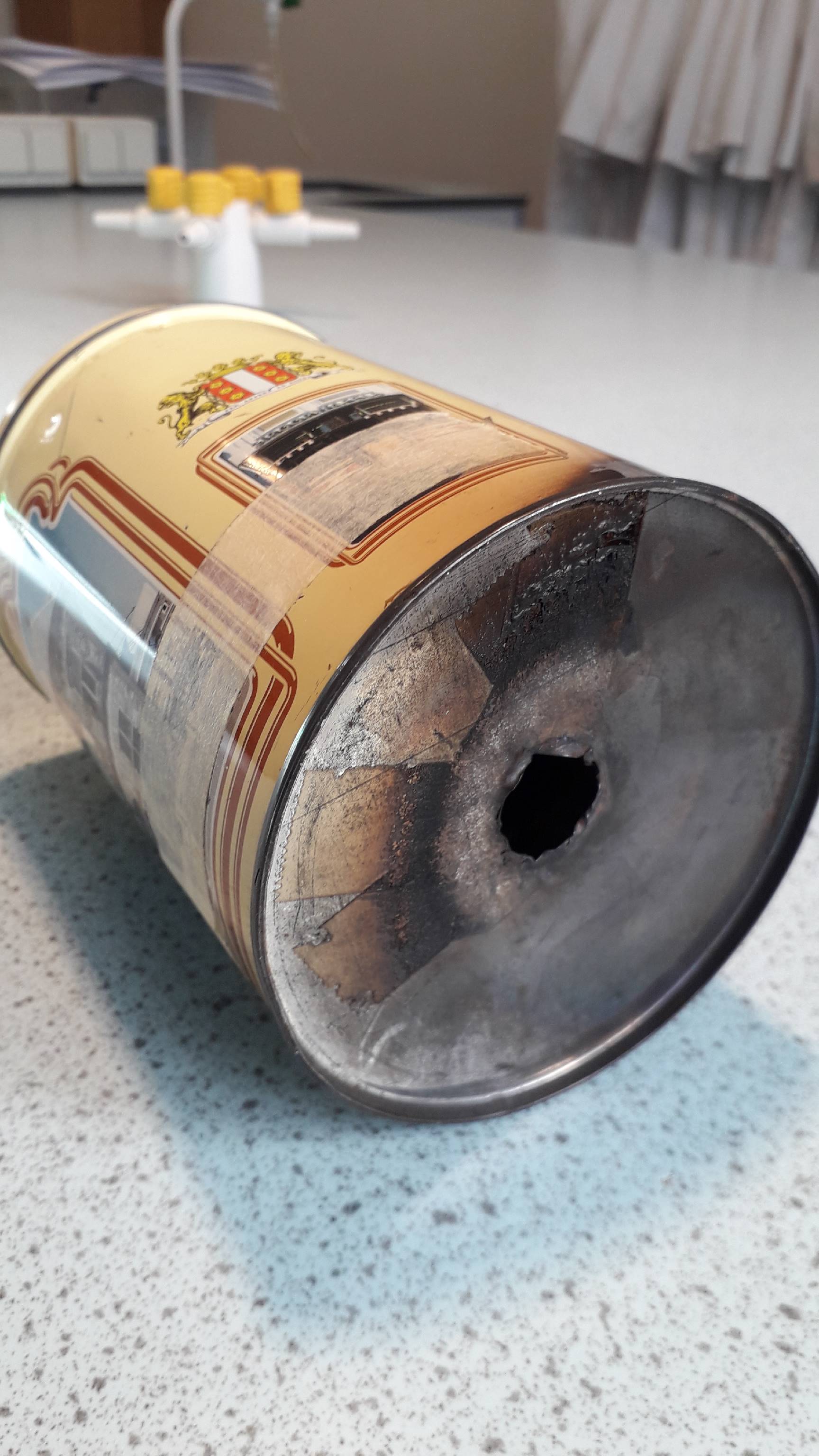 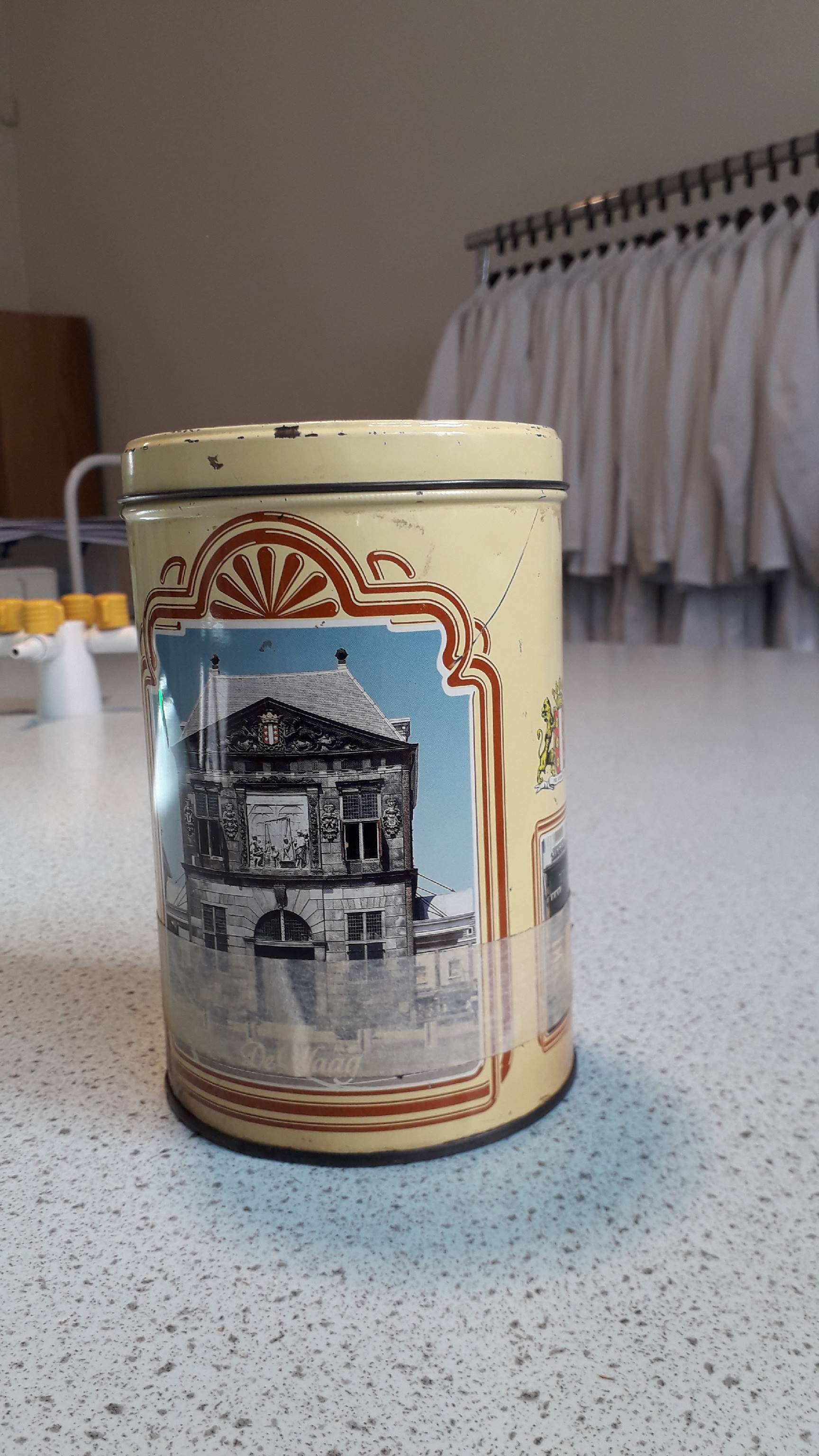 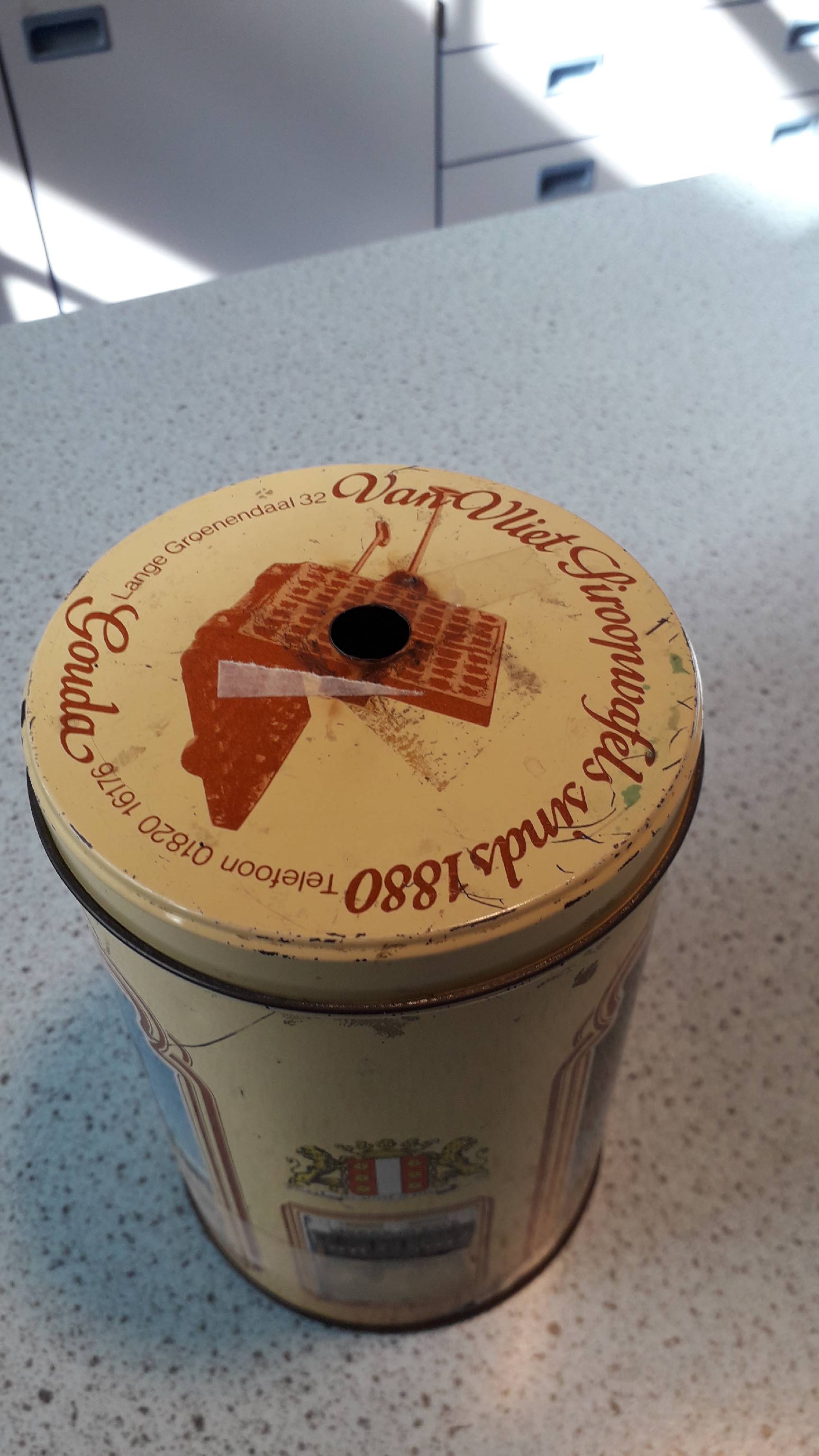 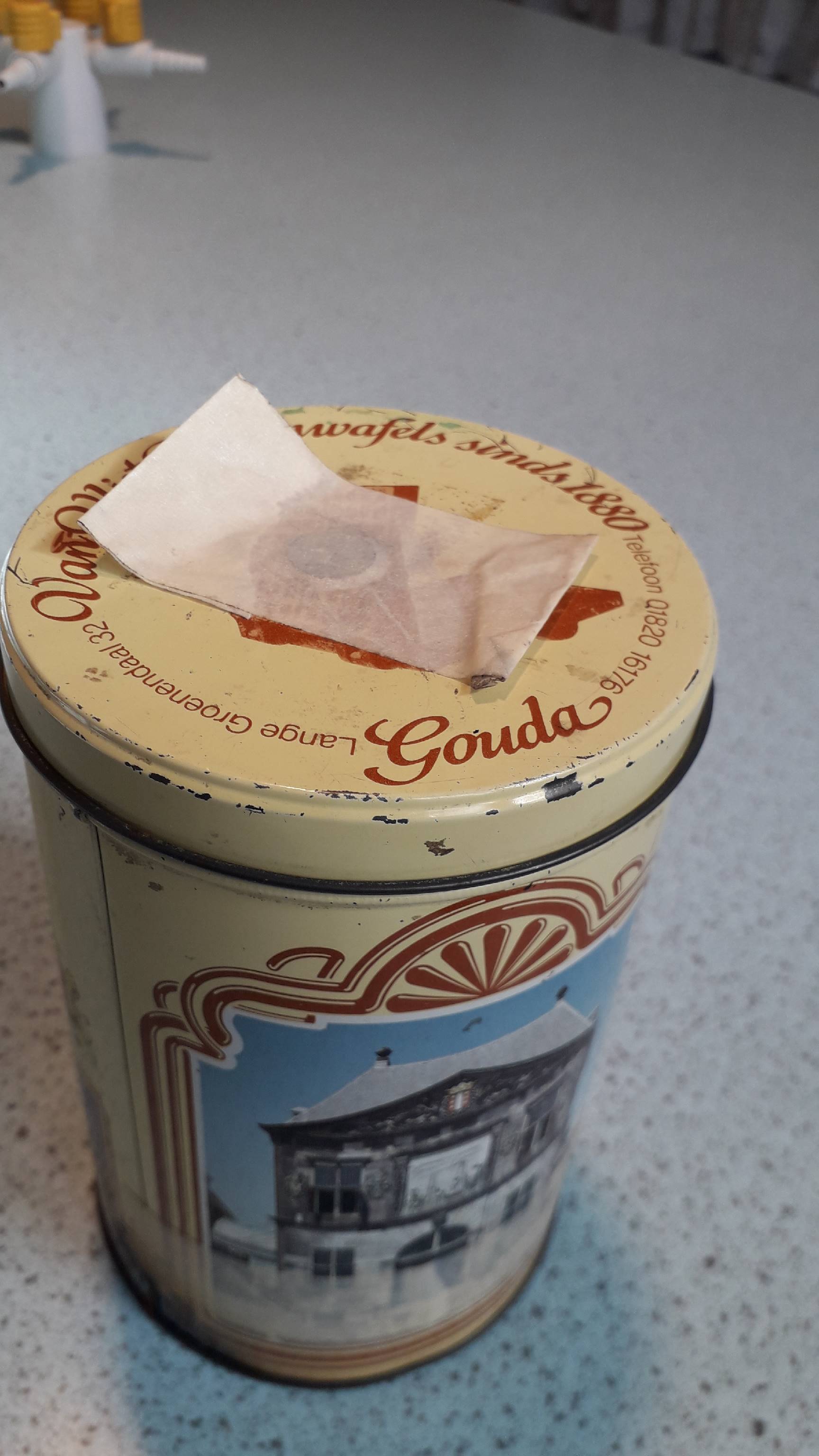 3.Gat in deksel afgeplakt
1. Koekblikje met deksel
4. Gat in bodem
2. Gat in deksel
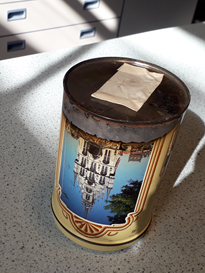 Kijk op de volgende dia voor een video van deze proef !! Zet geluid aan en klik boven de tekst om af te spelen! Kijk tot het eind!!
5. Blik wordt nu van onderen gevuld met aardgas
Link naar Youtube van deze proef: versie 1
https://youtube.com/shorts/Qkgt47ptKsw

Link naar Youtube van deze proef: versie 2
 https://youtu.be/6XCZhgowsVI
Proef 6
6. Snel gat in bodem  afplakken met tape
Proef 6         “Hoe gedraagt een brandbaar gas zich?”

Benodigdheden:

--- rond koekblik met deksel
--- gaten in deksel en bodem zijn afgeplakt
--- driepoot met gaasje

Waarneming:
Vertel hoe en waarmee het blik word gevuld
Vertel dat de tapes werden verwijderd en hoe het ging branden
Wat zag je gebeuren met de vlam?
\Hoe eindigde de proef?

Conclusie:
(Dit gaan we bespreken)
Conclusie:

De vlam moet naar binnen geslagen zijn en het gas dat nog in het blik zat, in één klap verbrand hebben. Een kleine explosie dus!
Explosie gasblikproef
Zelfde als proef 6 maar met véél meer impact!
https://www.youtube.com/watch?v=AJ1S1_W6K8Q
Explosie gasblikproef
https://www.youtube.com/results?search_query=aardgas+explosie
Gas-explosie in woonwijk 

https://www.youtube.com/watch?v=v5-lya4USEQ
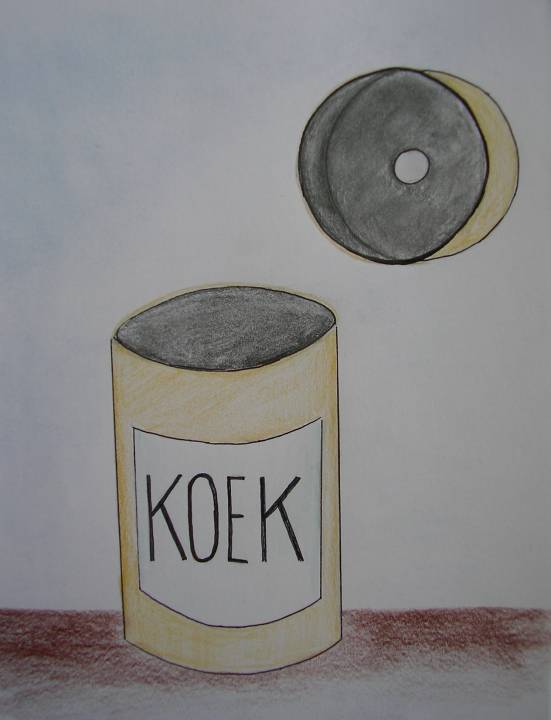 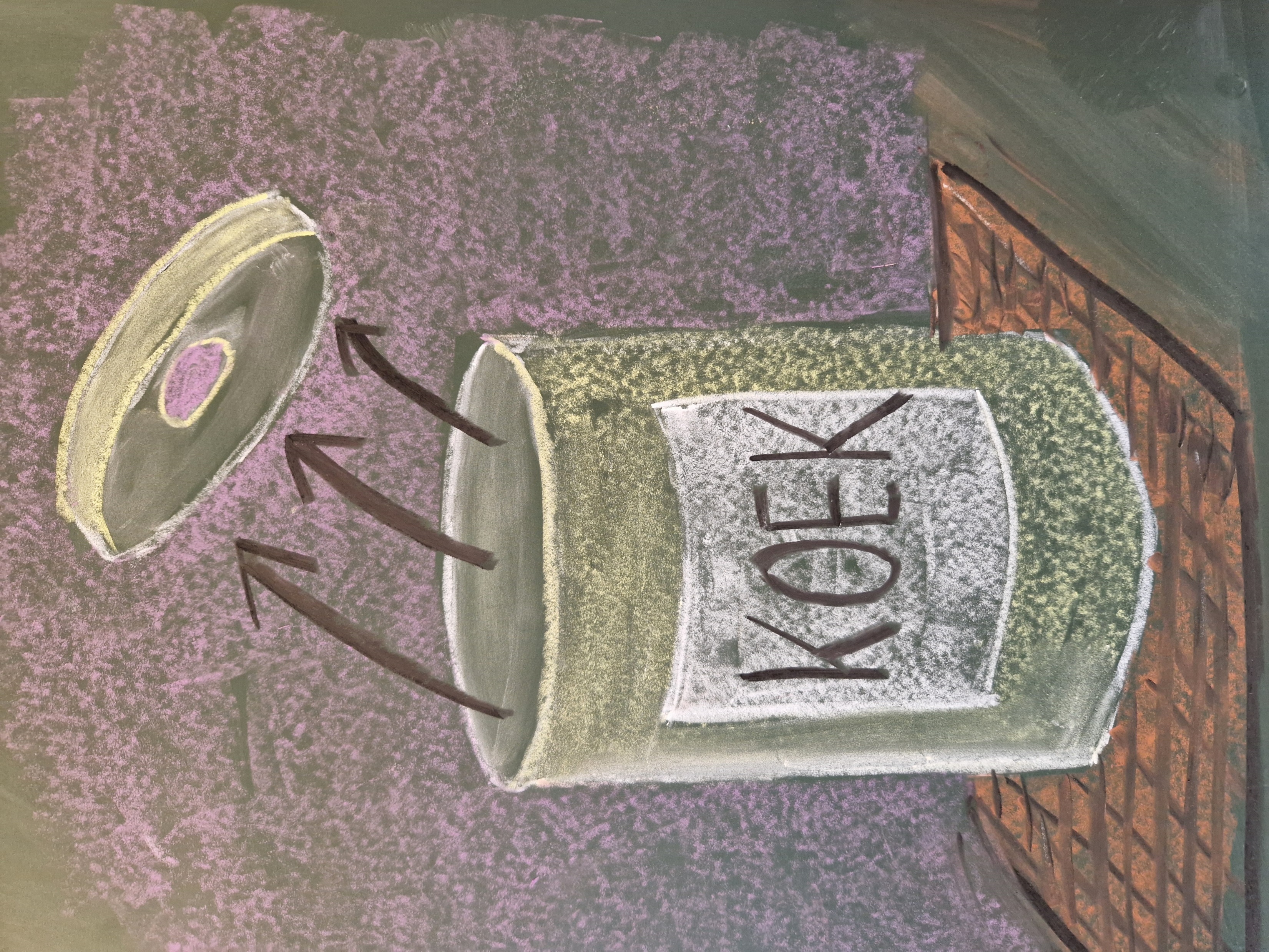 Proef 6, Hoe gedraagt een brandbaar gas zich?
Schoolbordtekening van de docent
Proef 6, De gasexplosie proef
Maak een mooie, volle tekening in je perioden-map!
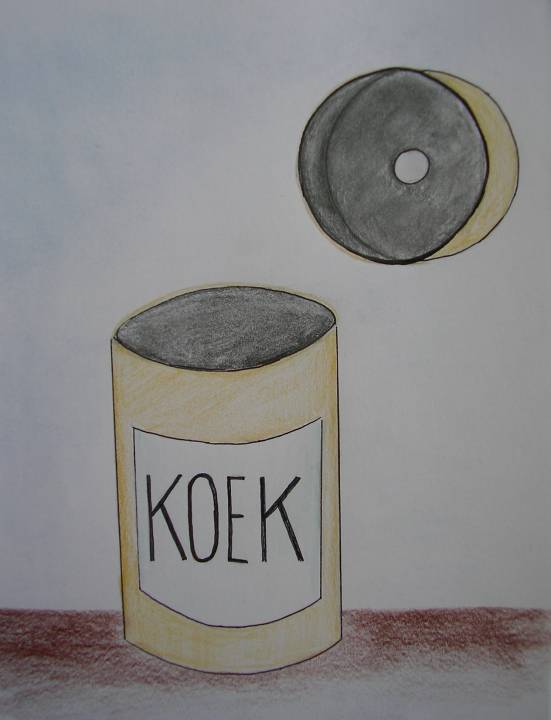 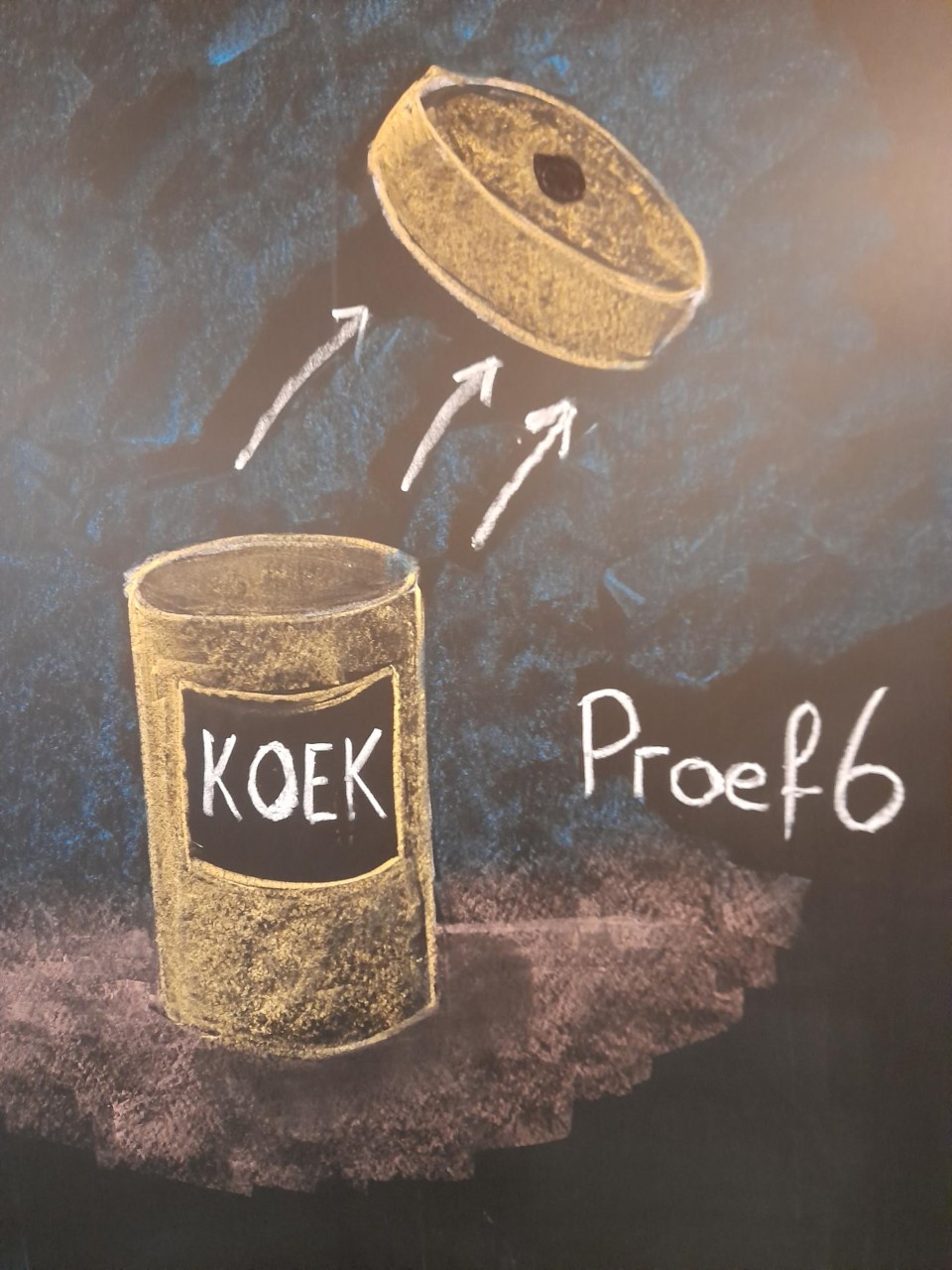 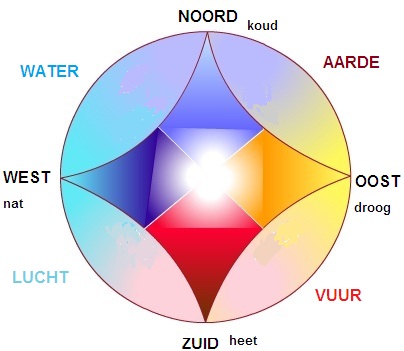 Links: tekening van leerling; rechts: schoolbordtekening docent
Proef 6   “Hoe gedraagt een brandbaar gas zich?”

Gassen branden weer heel anders dan vaste stoffen of vloeistoffen. We onderzoeken dit.

Benodigdheden:
*** Rond koekblik met deksel. In deksel en bodem zitten gaten
*** Het gat in de deksel is afgeplakt met tape
*** Aardgas met brander

Waarneming:
(Schrijf hier zo nauwkeurig mogelijk je eigen waarnemingen. Hoe begon de proef? Wat zag je allemaal. Hoe eindigde de proef?)

Conslusie:
(Wordt gedicteerd door de leraar)
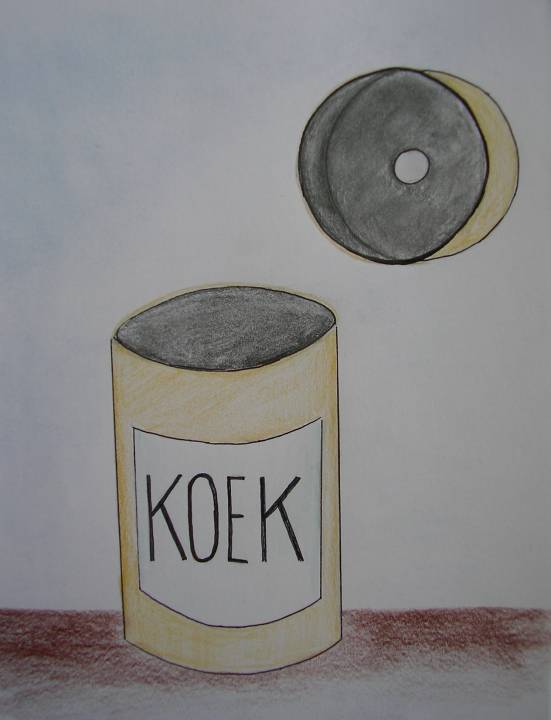 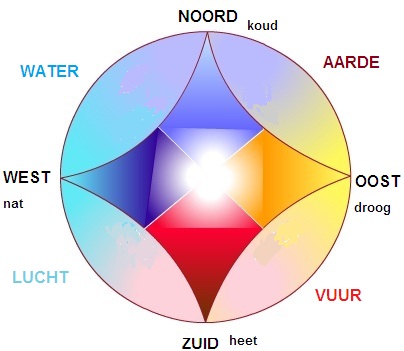 Indeling van de vier elementen volgens de Oude Grieken
Bestaanstoestanden van de stof: de vier elementen
Het vuur kan zich richten naar een element.

Element aarde: (vorm: van het voorwerp)
vaste stoffen: metalen, hout, kunststof enz.
Het vuur dat hier bij hoort: gloeiend kolen vuurtje

2) Element water: (vorm: het “vat” waar het in zit)
vloeistoffen: water, olie, melk enz.
Het vuur dat hier bij hoort: bijv. spiritus (alcohol proef 4-5)

3) Element lucht: (vorm: hele ruimte)
gassen: zuurstof, koolzuurgas, waterstofgas enz.
Het vuur dat hier bij hoort: bijv. aardgas (proef 6)

4) Element licht/warmte: (vorm: doorstraalt hele ruimte)
straling: van zon, maan, sterren enz.
Het vuur dat hier bij hoort: bijv. magnesium (proef 2)
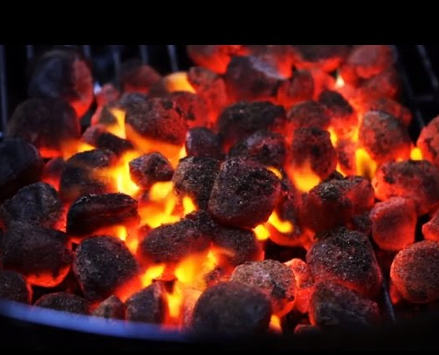 Vuur richt zich naar element aarde
Rustig gloeien in zichzelf: kolenvuur
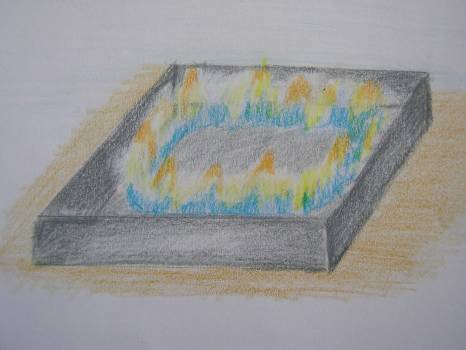 Vuur richt zich naar element  water
Kabbelend, bewegend. Bijv. spiritus
Vuur richt zich naar element lucht:
Gasvuur brandt eerst rustig, maar knalt dan hevig
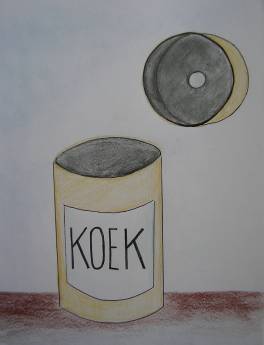 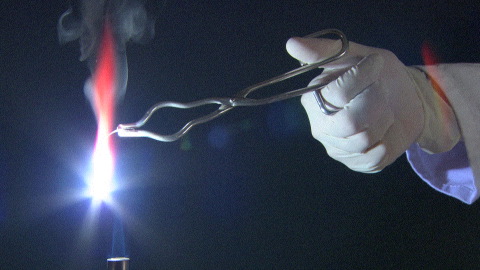 Vuur richt zich naar element warmte/straling
Fel licht, verblindend. Bijv. magnesium
Het vuur in onze taal
De hete kastanjes voor iemand uit het vuur halen. 	
(Een lastig karweitje voor iemand doen, die dat zelf zou moeten doen)

Op hete kolen zitten. 	(Haast hebben)
					
Zij zijn als water en vuur.	 (Zij hebben een hekel aan elkaar)
				
Je hand ergens voor in het vuur steken.	(Heel zeker van iets zijn)
		
Olie op de golven gooien.     (Iets erger maken dan het al is)
				
Voor iemand door het vuur gaan.	(Heel veel voor iemand over hebben)
			
Te vuur en te zwaard iets bestrijden. (Met alle middelen iets voorkomen)
			
Het gaat als een lopend vuurtje rond. (Een gerucht verspreidt zich als vuur)
			
Een vurige redevoering.	(Een zeer krachtige redevoering )
				
Hij keek of hij water zag branden.	(Hij keek alsof hij iets heel vreemds zag)
					
enz. enz.
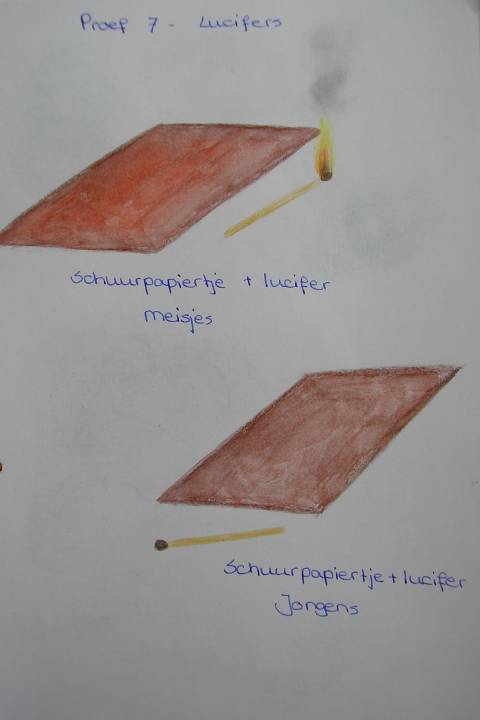 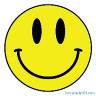 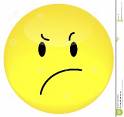 Proef 7, “Lucifers”
Proef 7  Lucifers 
In Engeland had je in de jaren ‘50 nog lucifers, die je aan ieder ruw oppervlak kon afstrijken. Heel gevaarlijk dus voor kleine kinderen. Dat kon, omdat zwavel èn rode fosfor allebei i n de kop van de lucifer zaten.

Bij ons waren die lucifers toen al verboden. Nu bestaan er allen veiligheidslucifers. Daarbij zit de zwavel in de kop en de rode fosfor op het doosje.

Wij deden daar een proef mee: een wedstrijd tussen jongens en meisjes. Wie konden als eerste een lucifer afstrijken op een ruw schuurpapiertje? De meisjes wonnen steeds. Hoe kwam dat? Omdat de leraar de klas had gefopt: hij had op het schuurpapier van de meisjes stiekem rode fosfor gesmeerd……..  (zie tekening!)
Conclusie: Je kunt alleen iets aansteken als zwavel en rode fosfor samen komen.
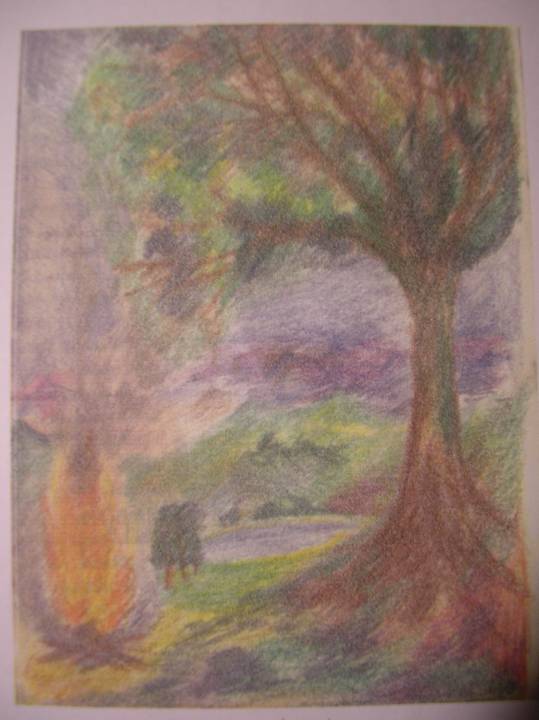 Groeien en branden als tegenstelling
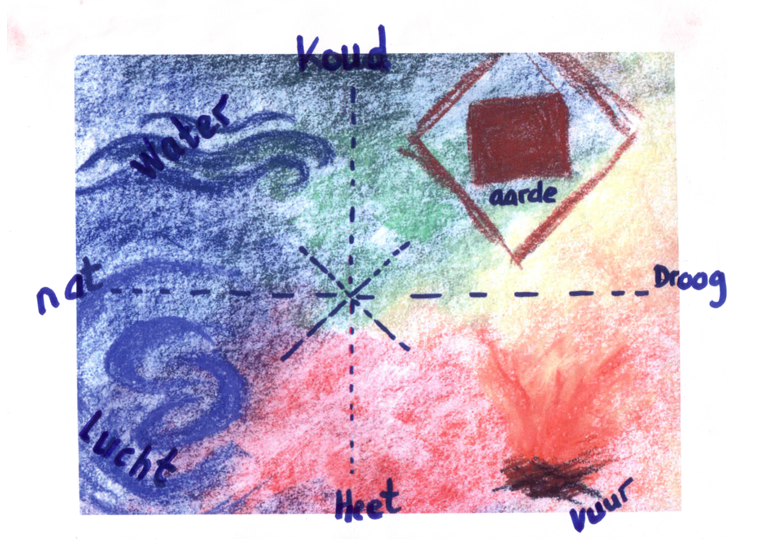 De vier elementen volgens de Oude Grieken
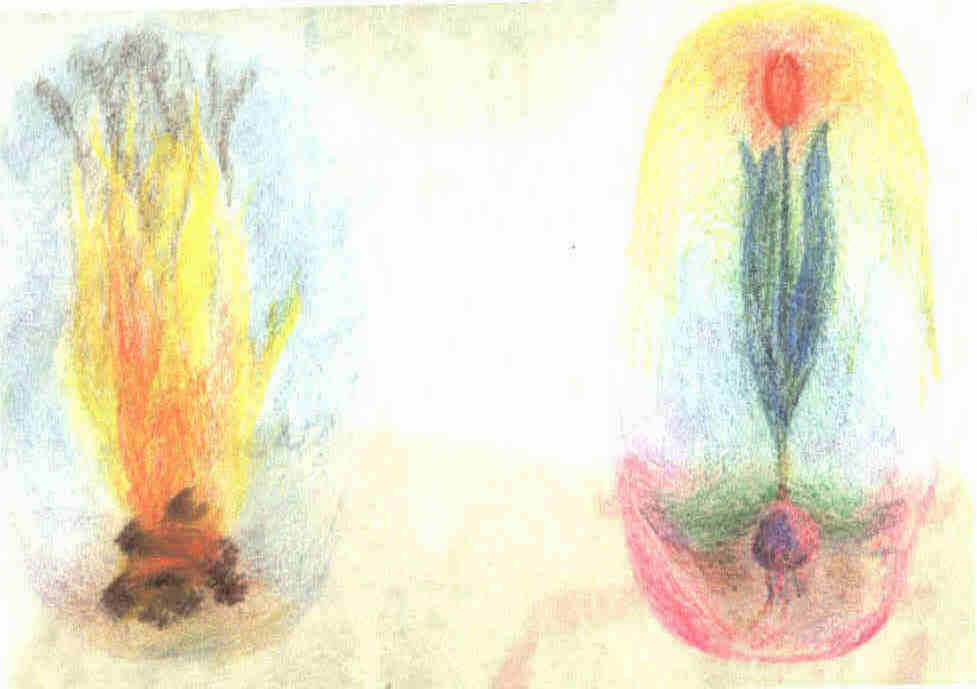 Vlam en plant
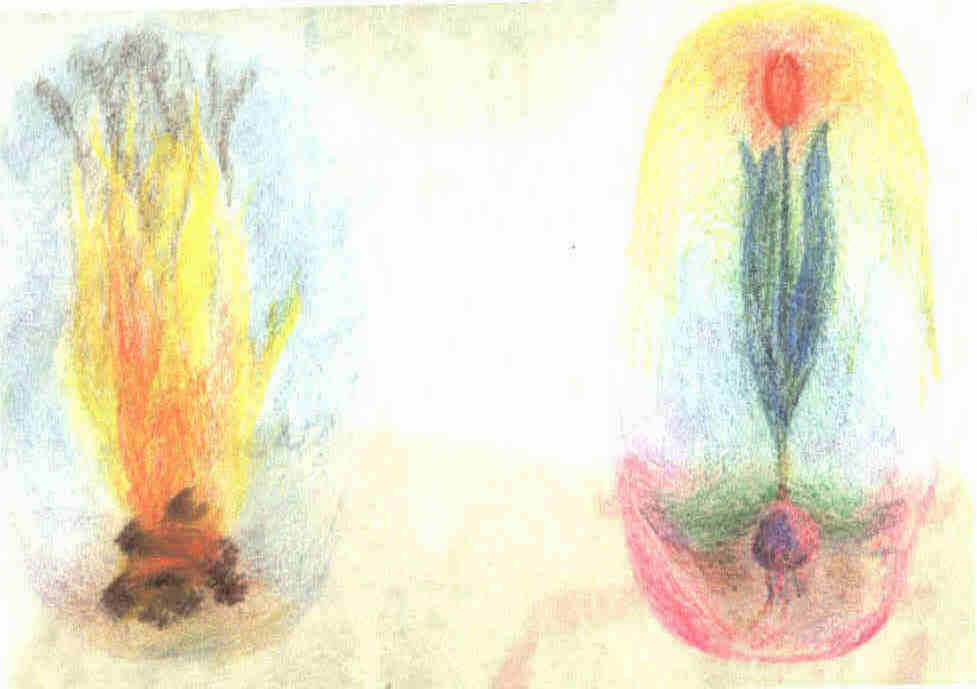 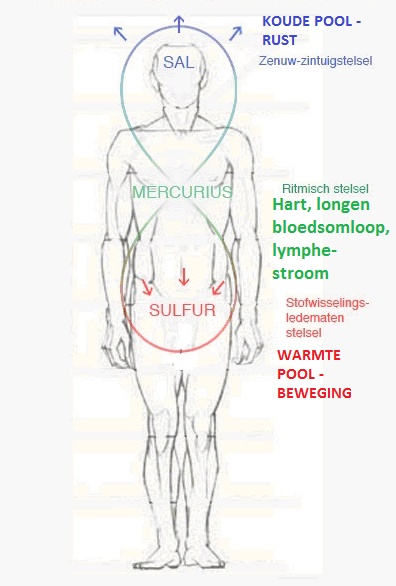 Vlam, plant en mens
De mens heeft een soort “omgekeerde vlam” en een “omgekeerde plant” in zich
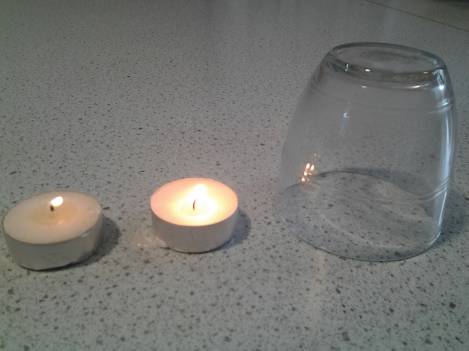 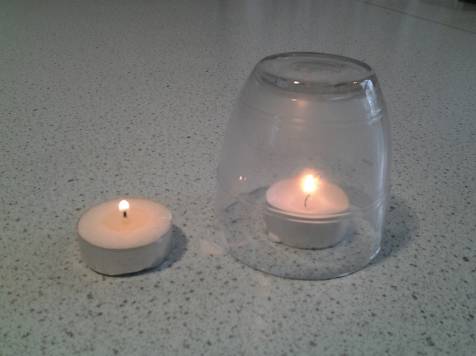 1.Steek beide waxinelichtjes aan
2. Zet theeglas over rechter waxinelicht. 
Wat zie je op de binnenkant van ‘t glas?
Kijk naar de vlam en wacht tot de vlam dooft.
Doe dit nog een keer en noteer nu na hoeveel seconden de vlam dooft
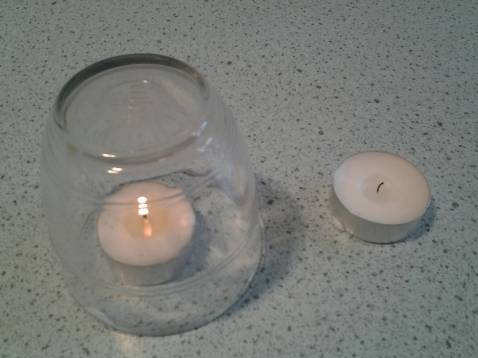 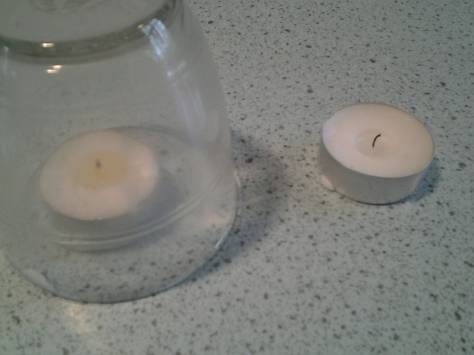 3. Zet nu snel theeglas MET DE ROOK over het tweede waxinelicht en tel weer de seconden tot vlam dooft
4. Vergelijk de beide resultaten en kom tot een conclusie. Schrijf die op.
Proef 8
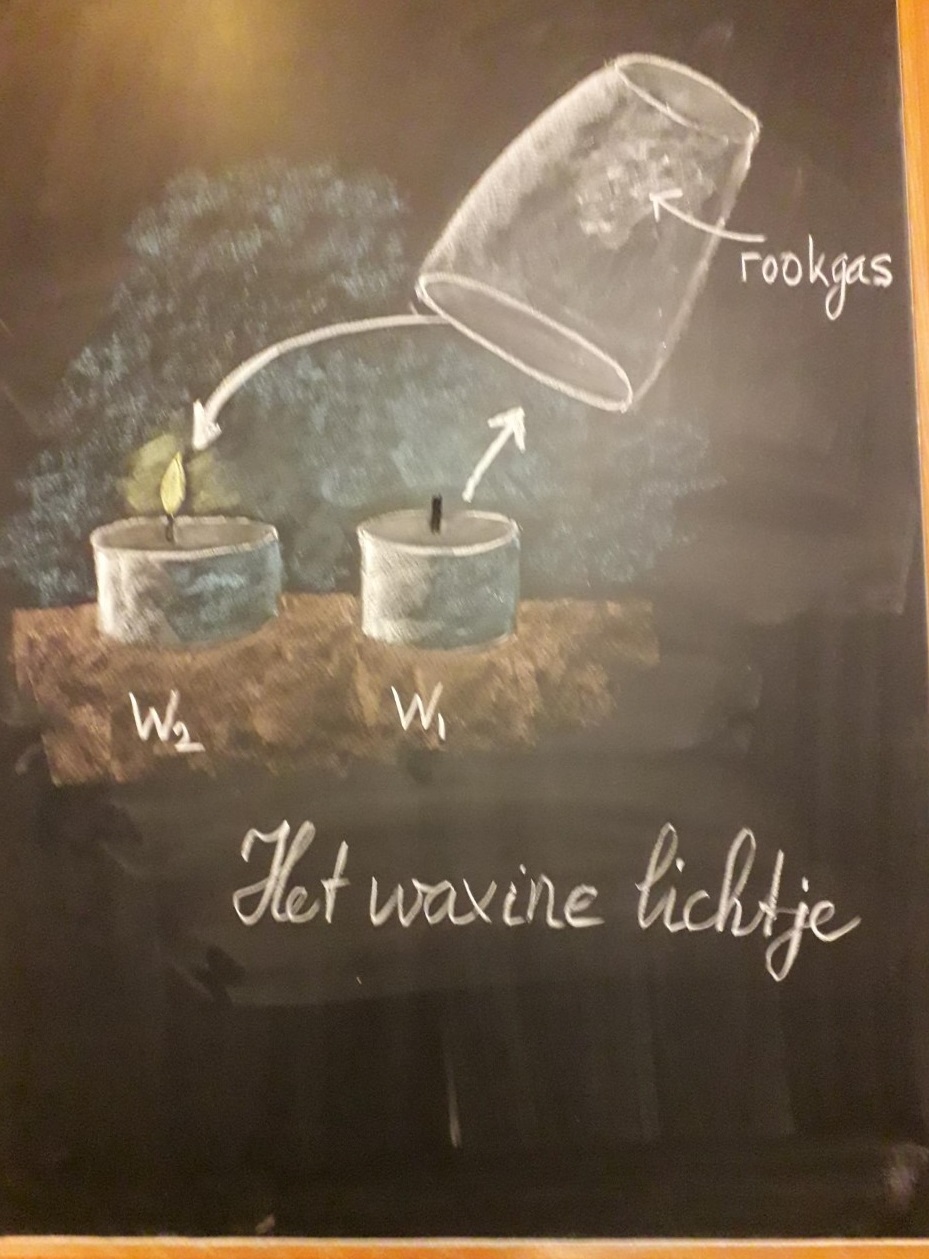 Proef 8, Waxinelichtjes.
De verbrandiung nader bekeken
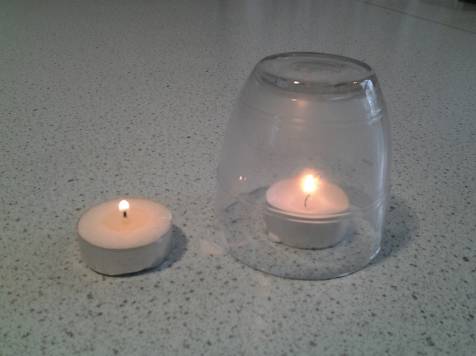 ►Benodigdheden:
* 2 waxinelichtjes
* Theeglas
*  Lucifers

► Waarneming 1:
Beide waxinelichtjes branden
Het theeglas zetten we over één waxinelicht heen. 
We zien dat het glas beslaat. (Dat betekent………..)

► Conclusie 1:
Bij een verbranding ontstaat dus water!
► Waarneming 2:
We tellen de seconden tot de vlam dooft. Dat gebeurt na ……………. seconden.

► Conclusie 2:
Dat de vlam dooft, betekent dat onder het glas “iets” op raakt

Wat op raakt heet zuurstof: een gas dat zich in de lucht bevindt. Mensen en dieren ademen dat in; planten ademen het uit en schenken het ons.
► Waarneming 3:
We zetten het theeglas mèt het rookgas en al over het tweede waxinelicht en telden weer de seconden tot de vlam doofde. Dat gebeurde na ……… seconden 
► Conclusie 3:
Dat de vlam nu sneller doofde, kwam door het rookgas. Dat rookgas heet koolzuurgas (of CO2) en heeft de eigenschap dat het vuur dooft.
Opmerking:
CO2  is een reukloos, onzichtbaar gas. Hierin zweven vanwege de verbranding roetdeeltjes. Dat is de zwarte rook die we zien, maar nogmaals: C02 is onzichtbaar in de lucht.
Samenvattend:                         
brandend materiaal + zuurstof → aansteken → koolzuurgas + waterdamp +  asrest (= koolstof)
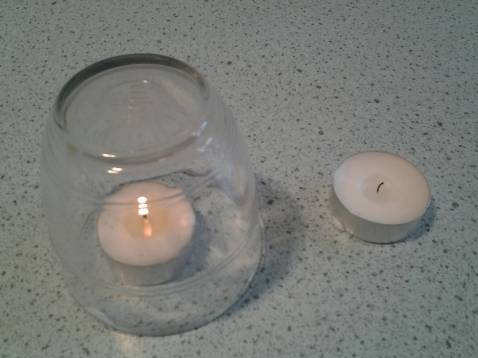 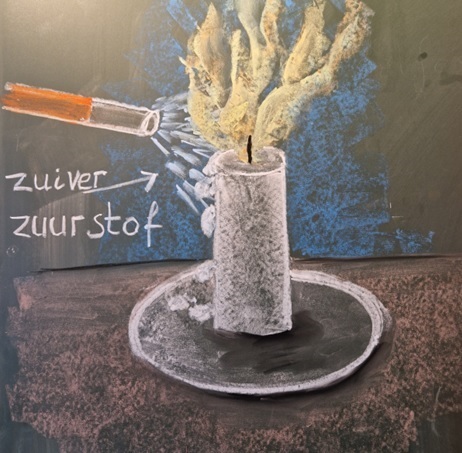 Proef 9, “Het zielige kaarsje” schoolbordtekening van de docent
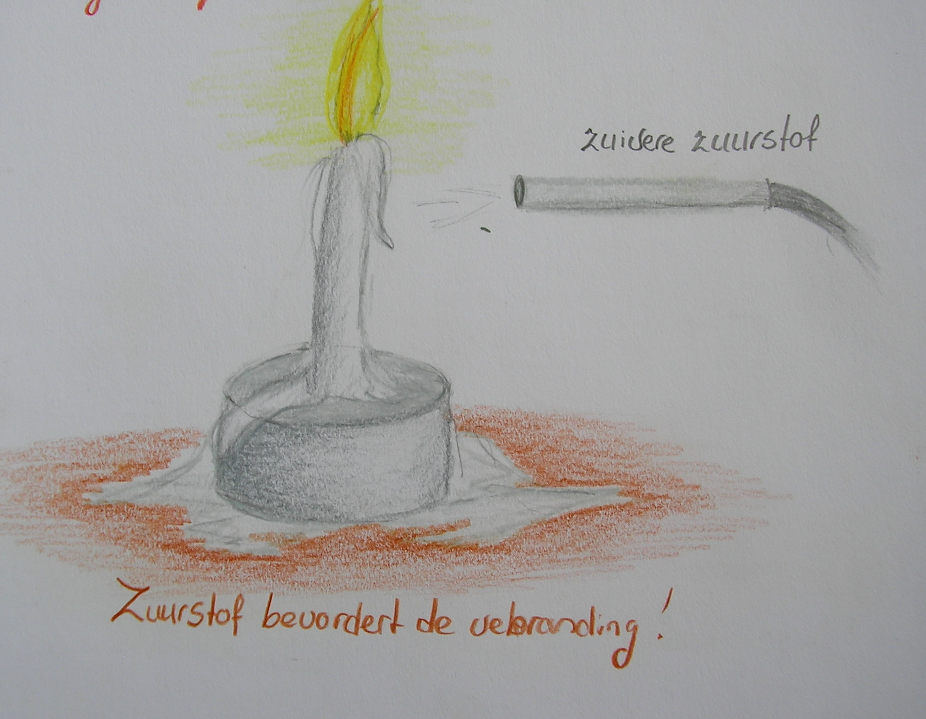 Proef 9, “Het zielige kaarsje”
Proef 9, “Het zielige kaarsje”
Link naar video van onze eigen 7e klas proef op Youtube:
https://www.youtube.com/watch?v=mI9YLy2HrzU&t=34s 

Als je voor proef 9 niet aan zuivere zuurstof kunt komen:

Voor het verbranden in zuivere zuurstof,
Ga naar Youtube en geef zoekterm
“Verbranden in zuivere zuurstof“

Of ga naar deze link:
https://www.youtube.com/watch?v=Lu4dVHfKQr8 

Beschik je wel over zuivere zuurstof, maar kun je de zuurstoffles niet in je klas krijgen? Vul dan een brede reageerbuis met zuivere zuurstof, doe er een rubberen kurk op en steek in de klas een gloeiende houtspaan in de buis. De gloeiplek op de houtspaan zal fel oplichten!
Einde